Aplikovaná kineziologie
Kineziologický rozbor 
Mgr. Pavlína Bazalová
Anamnéza = vstupní rozhovor 
Aspekce = vyšetření pohledem 
Vyšetření stoje
Vyšetření chůze 
Specifické testy 
Stanovení závěru → stanovení plánu
Struktura
[Speaker Notes: Anamnéza je nějaký základ, od kterého je potřeba se odpíchnout. Dá mi základní informace o člověku, se kterým pracuji, proč za mnou přichází, jaké má cíle a omezení. 
Spoecifické testy se budou lišit, podle toho s kým pracuji, proč přichází a také zda jsem trenér nebo fyzioterapeut. 
Stanovení závěru a plánu by se nemělo oddalovat, je vhodné do rozhodování přivzát i toho člověka, kterého se to týká.]
Úkol 1:
Ve skupině si podle zadaného čísla připravte konkrétní část anamnézy: 
8 skupin – rozpočítat se 

Co do této části patří? 
Proč to tam patří? 
Jak se na to budeme klienta ptát?
Rozdělení do skupiny 
5-10 minut práce ve skupině 
Práce – hromadně - na co jste ve skupině přišli?
Rozdělení:
Co do této části patří? 
Proč to tam patří? 
Jak se na to budeme klienta ptát?
Skupiny: 
1, 5 – základní údaje, osobní a rodinná anamnéza 
2, 6 – pracovní a sociální anamnéza, fyziologické funkce
3, 7 – sportovní a nutriční anamnéza 
4, 8 – nynější onemocnění, momentální obtíže, cíl klienta
Anamnéza
Anamnéza = vstupní rozhovor
Jméno a příjmení (iniciály)
Pohlaví 
Věk 
Výška
Váha 
Lateralita (HK, DK)
Základní údaje
První dojem
Osobní anamnéza
Nemoci
Úrazy
Operace
U dětí a ve vybraných případech i u dospělých – psychomotorický vývoj
Alergie (alergologický anamnéza = AA)
Součástí může být i farmakologická anamnéza = FA (nebo se uvádí zvlášť)
Gynekologická anamnéza 
abusus
[Speaker Notes: Alergologická anamnéza – jaké alergie jsou pro mě důležité z pohledu tréninku, pohybové aktivity? 
(jídlo, hmyz, tejpy nebo náplasti, masti i oleje, léky, prach, pyly, trávy ) – zase vědět proč? 
Vědět co je to Anafylaktický šok – jak se řeší (epipen = adrenalin) – Jak to musím dohlídat z pohledu trenéra? 

Gynekologická anamnéza – proč mě zajímá? Na co se ptám? 
(menstruace – je / není (proč? Energetická nedostatečnost! + další), těhotenství, porody – komplikace, následky atd., klimakterium (osteoporóza) 

Abusus – vše návykové – alkohol, kofein (tein), nikotin (ve všech podobách), drogy, kratom, potencionálně i steroidy apod. 

Farmakologická anamnéza -  kolikrát jenom k tomu, abychom se dozvěděli s čím vším se osoba léčí  
 - ale minimálně  z pohledu pohybové aktivity: léky na vysoký tlak (betablokátory), léky na bolest (proč, jaké, jak často), léky na ředění krve (bezpečnost) – proč?]
nemoci, příčiny úmrtí u blízkých pokrevních příbuzných - ->děti, sourozenci, rodiče, prarodiče
dědičná onemocnění, kardiovaskulární zátěž, DM, onkologická onemocnění, duševní poruchy,…
Výskyt potíží s pohybovým aparátem v rodině (častěji sklon k chronickému průběhu a recidivujícím obtížím)
Rodinná anamnéza
[Speaker Notes: Dle okolností – ale někdy má smysl vědět i životní styl nejbližší rodiny, zvláště pak u dětí]
Pracovní a sociální anamnéza
Sportovní anamnéza
Nutriční anamnéza
Fyziologické funkce
Nynější onemocněníMomentální obtíže
Závěr anamnézy
Úkol 2:
Vytvořte ve skupině anamnestický dotazník  
Představa: potřebuji zjistit anamnestické údaje od větší skupiny lidí a nemám prostor řešit  individuálně. 
1, 5 – anamnestický dotazník - děti předškoláci + 1. stupeň 
2, 6 – dotazník – 2. stupeň + gymnasium 
3, 7 – dotazník – dospělí 
4, 8 – dotazník – senioři
Po vytvoření: 
Krátce odprezentovat 
Nahrát do odevzdávárny  (bude otevřená a dostupná všem)
Aspekce
Video: http://odbornaskripta.cz/fyzioterapie/vysetrovaci-metody/kap04.html
Komplexní  (povšechná aspekce) x Cílená aspekce 
Kromě podrobnějšího popisu hodnotíme také: 
Celkovou konstituci pacienta 
Celkovou svalovou kondici s ohledem na konstituci 
Celkový pohybový klid či aktivita v klidovém stoji
Vyšetření korigovaného x nekorigovaného stoje
Pohled zepředu
Hlava – vzpřímené postavení (rotace, úklon), předsun brady 
Symetrie šíje, ramen, klíčních kostí 
Postavení HK – protrakce ramen, knoflíková ramena (protrakce + vnitřní rotace humeru), natočení loketních jamek, pozice dlaní 
Tvar a postavení hrudníku + symetrie (M - prsní bradavky)
Tajle, thorakobrachiální trojúhleníky 
Kontura břišních svalů + postavení pupku
Pánev - postavení, symetrie (může se jevit jako sešikmená, shift pánve)
Kontura a symetrie stehen – trofika svalů 
Kolena - postavení (valgozita, varozita) + postavení čéšky (šilhavé, rozbíhavé)
Kontura a symetrie bérců
Postavení hlezenních kloubů -  valgozita x varozita
Postavení chodidel a prstců - kladívkové prsty, hallux valgus, příčná a podélná klenba
Pohled zboku
Hlava - předsun 
Páteř - zhodnocení křivek (hyperlordóza, hyperkyfóza, prohloubené křivky, aplanace) 
Protrakce ramen, postavení HK 
Prominence břišní stěny
Postavení pánve - anteverzní, retroverzní 
Kontura a symetrie svaly dolní končetiny 
Kolena - postavení (rekurvace kolen) 
Postavení chodidel
Pohled zezadu
Hlava – rotace, úklon 
Symetrie šíje a ramen 
Postavení lopatek – symetrie, popis pozice, scapula pseudoalata/alata 
Tajle, thorakobrachiální trojúhleníky
Hrudník - postavení, tvar + oblast úponu bránice
Pánev - symetrie, postavení 
Symetrie a tvar hýžďových svalů - intergluteální a infragluteální rýha 
Postavení kolen – valgozita, varozita + rýhy v podkolenní jamce 
Symetrie a kontury svalů lýtka 
Postavení hlezenních kloubů
Postavení patní kosti a chodidla
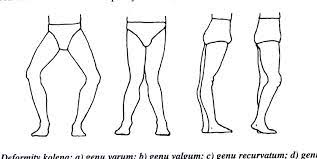 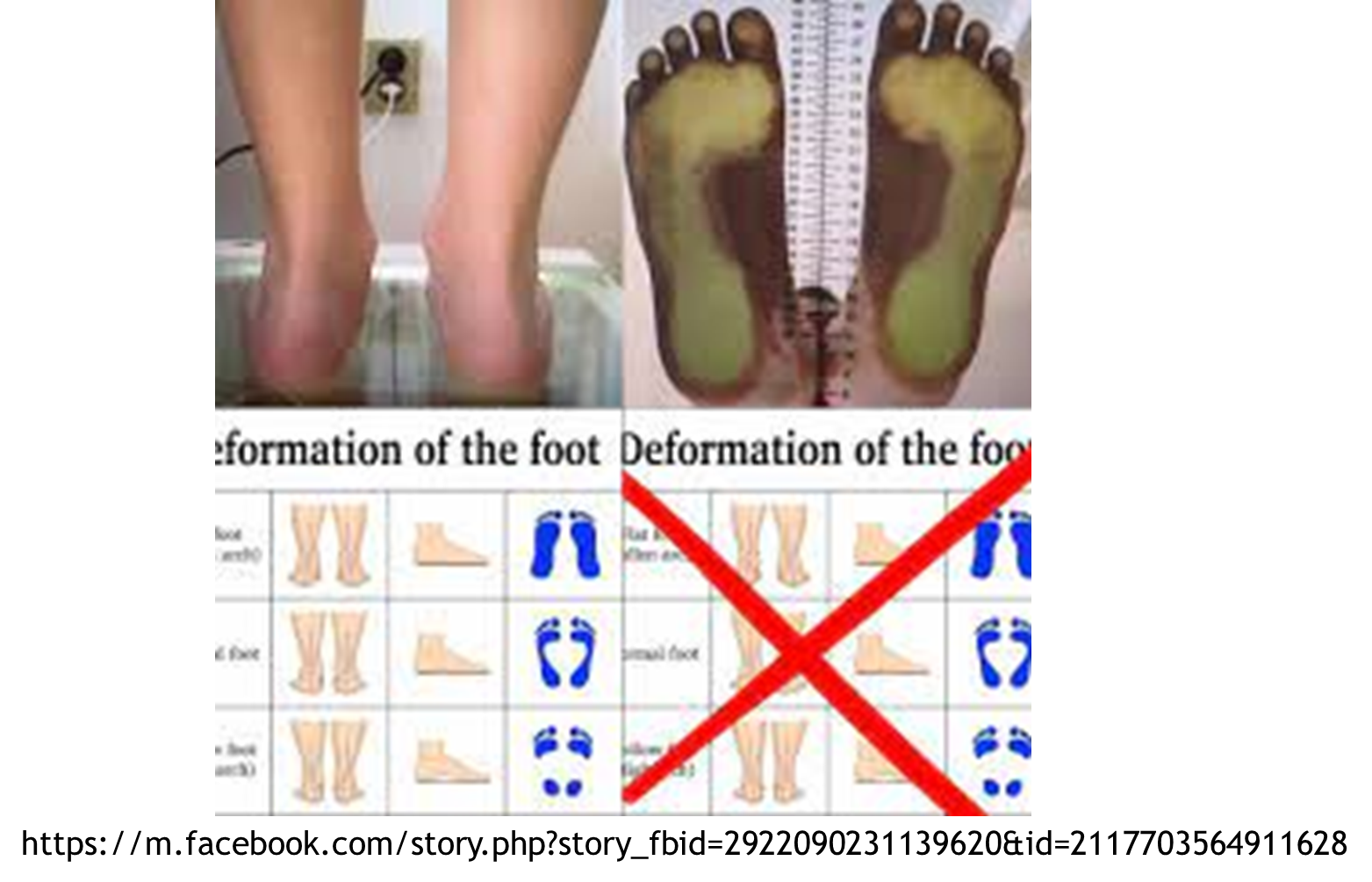 Převzato z: Rozkydal - 04-osove-deformity-dolni-koncetiny
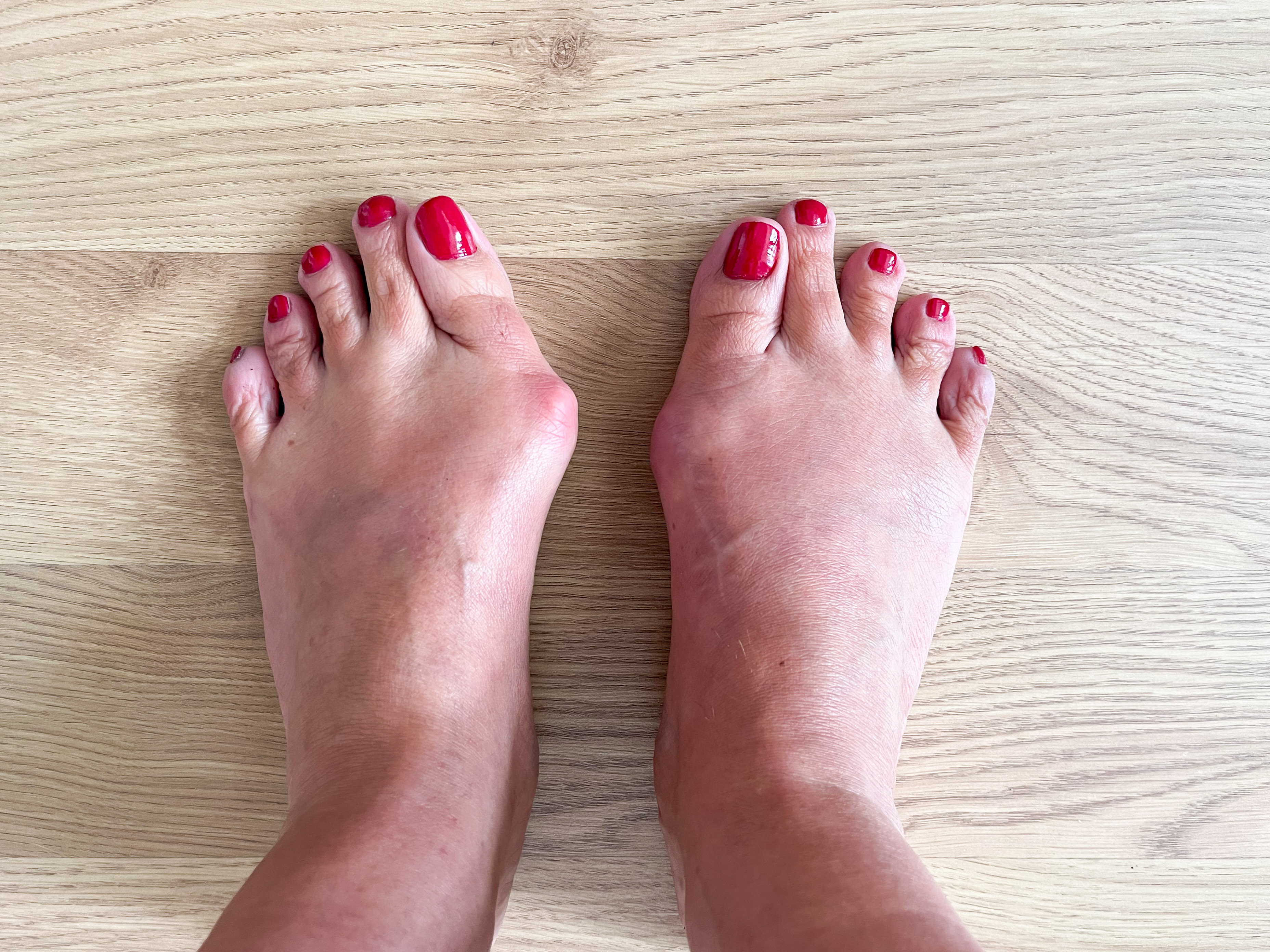 https://www.bosonozka.cz/zdravi/halux-valgus-co-ho-zpusobuje/
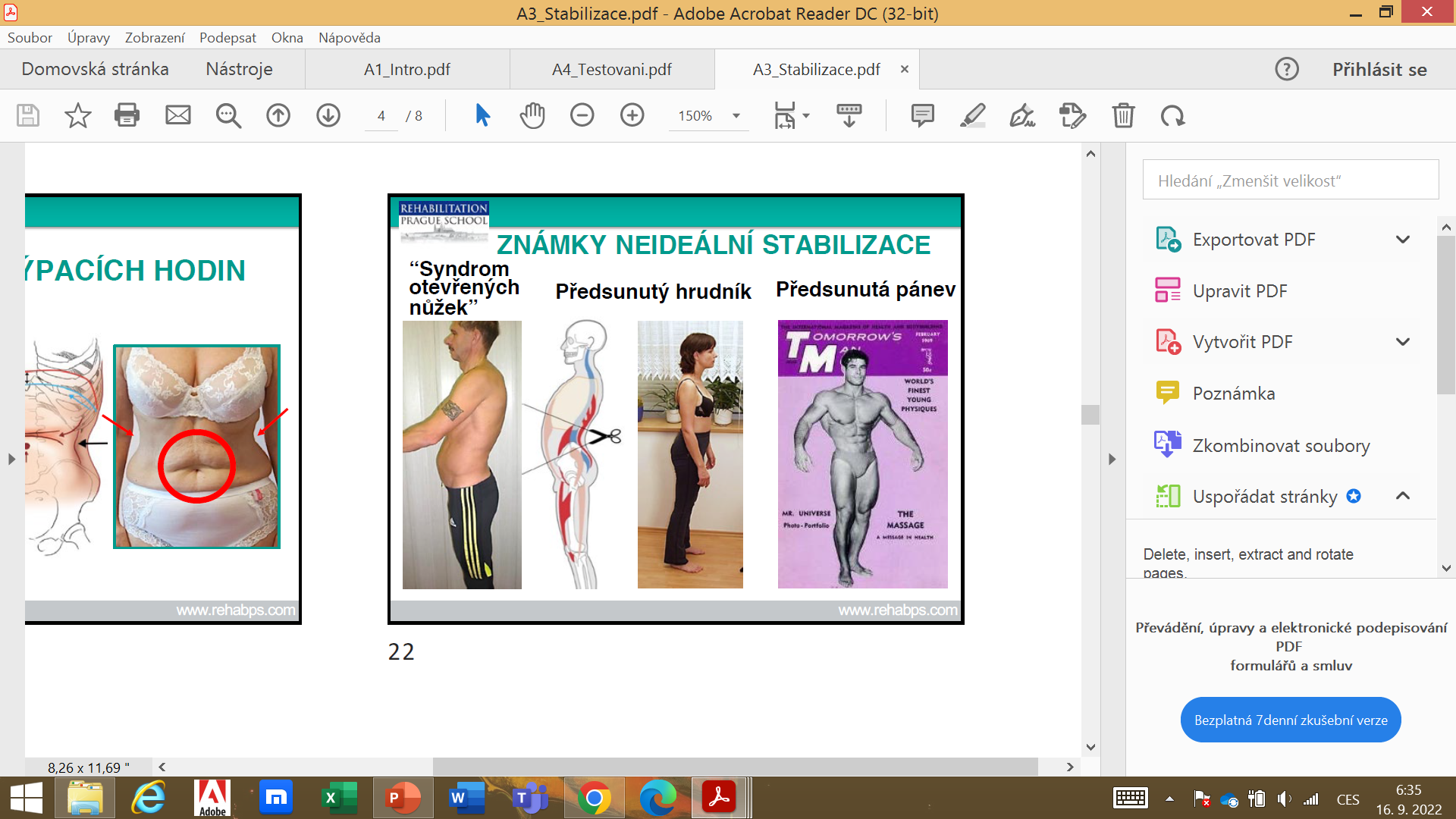 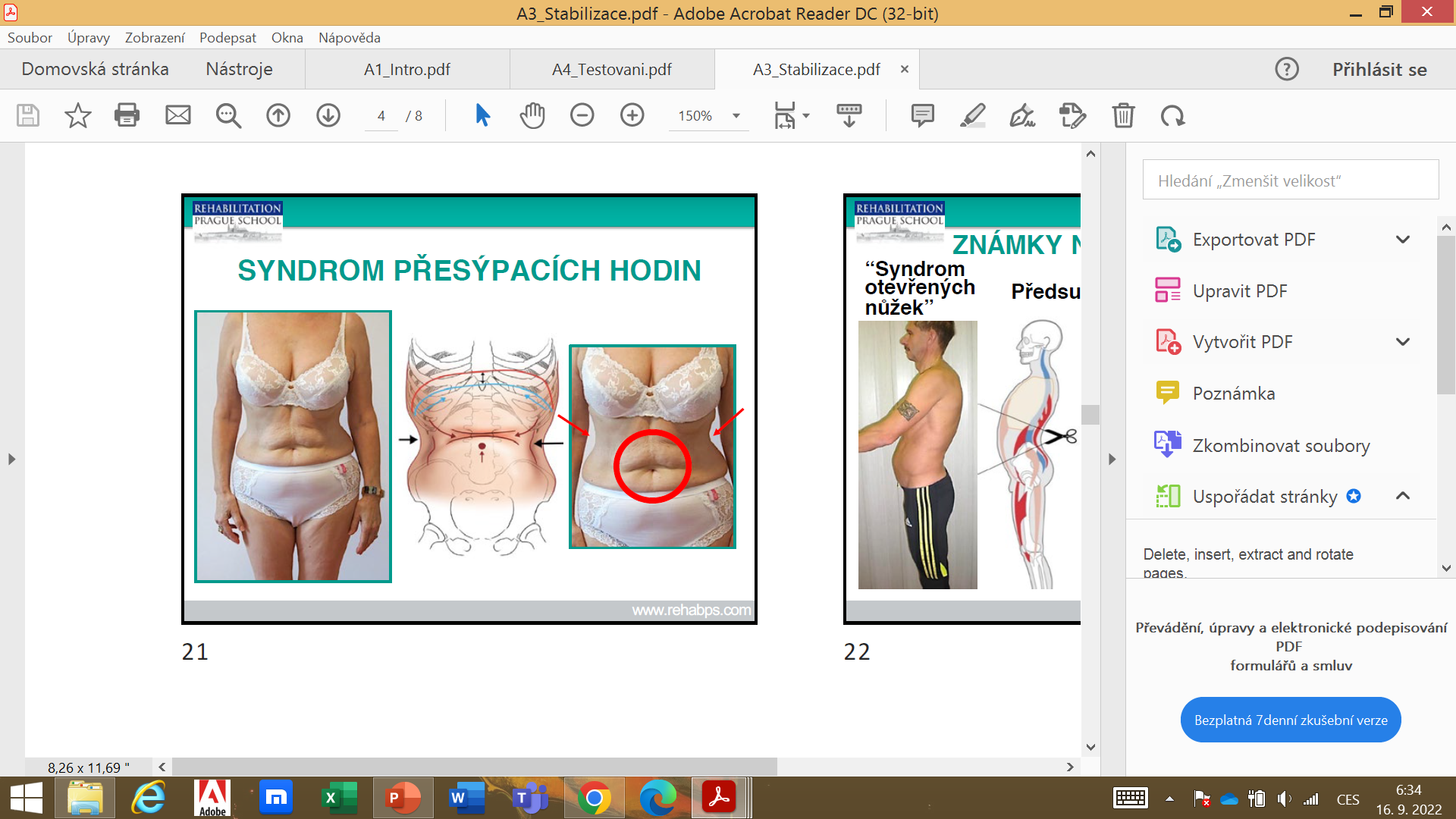 Převzato z: Materiály ke kurzu DNS A
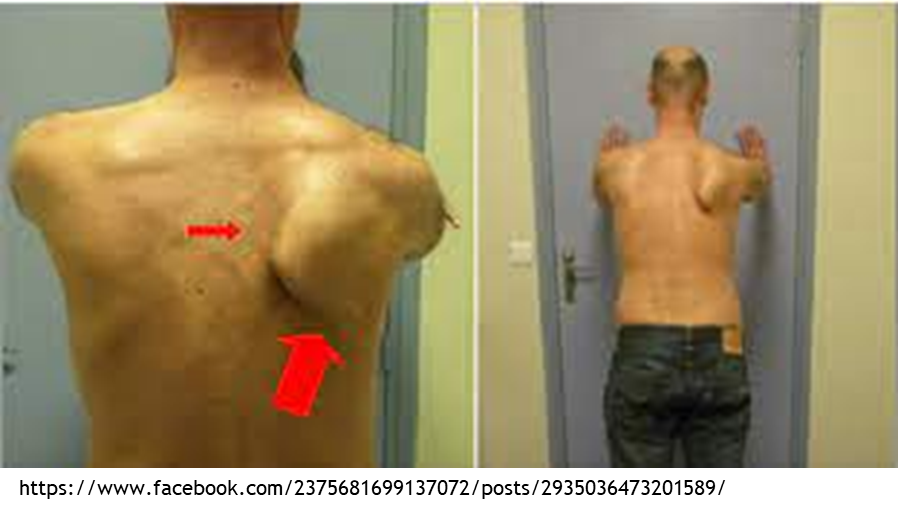 https://fyzio-petra.cz/rozpoznat-u-svych-deti-vadne-drzeni-tela/
Záznam aspekce
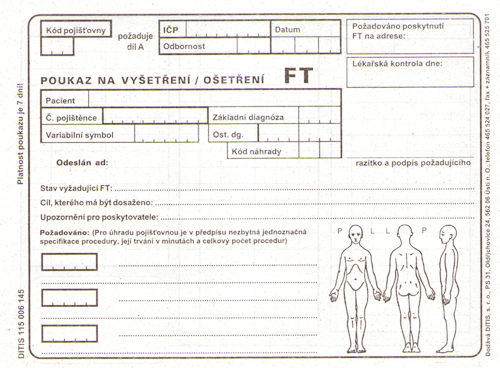 Záznam – grafické znázornění s poznámkami 
Zápis odchylek od normy
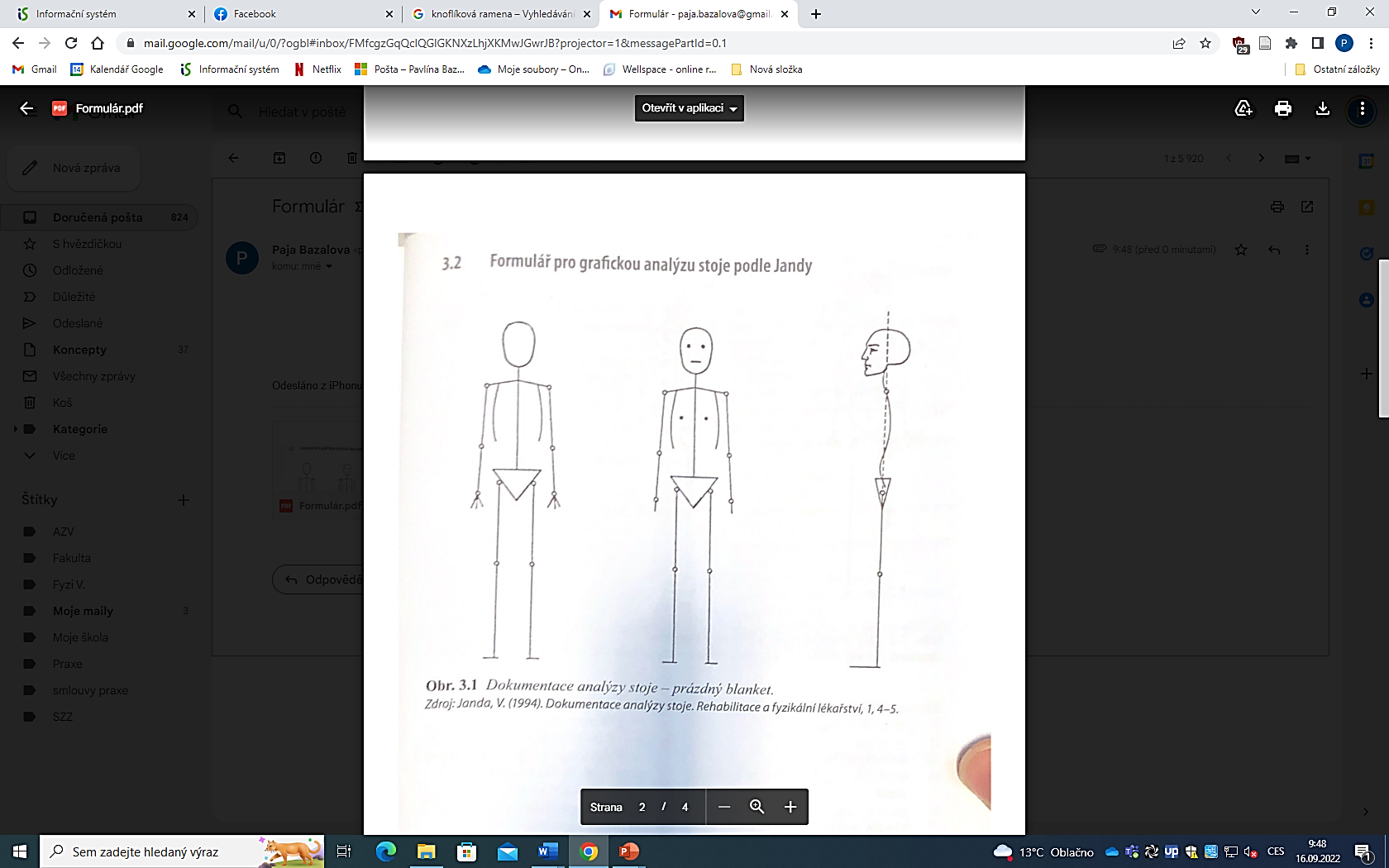 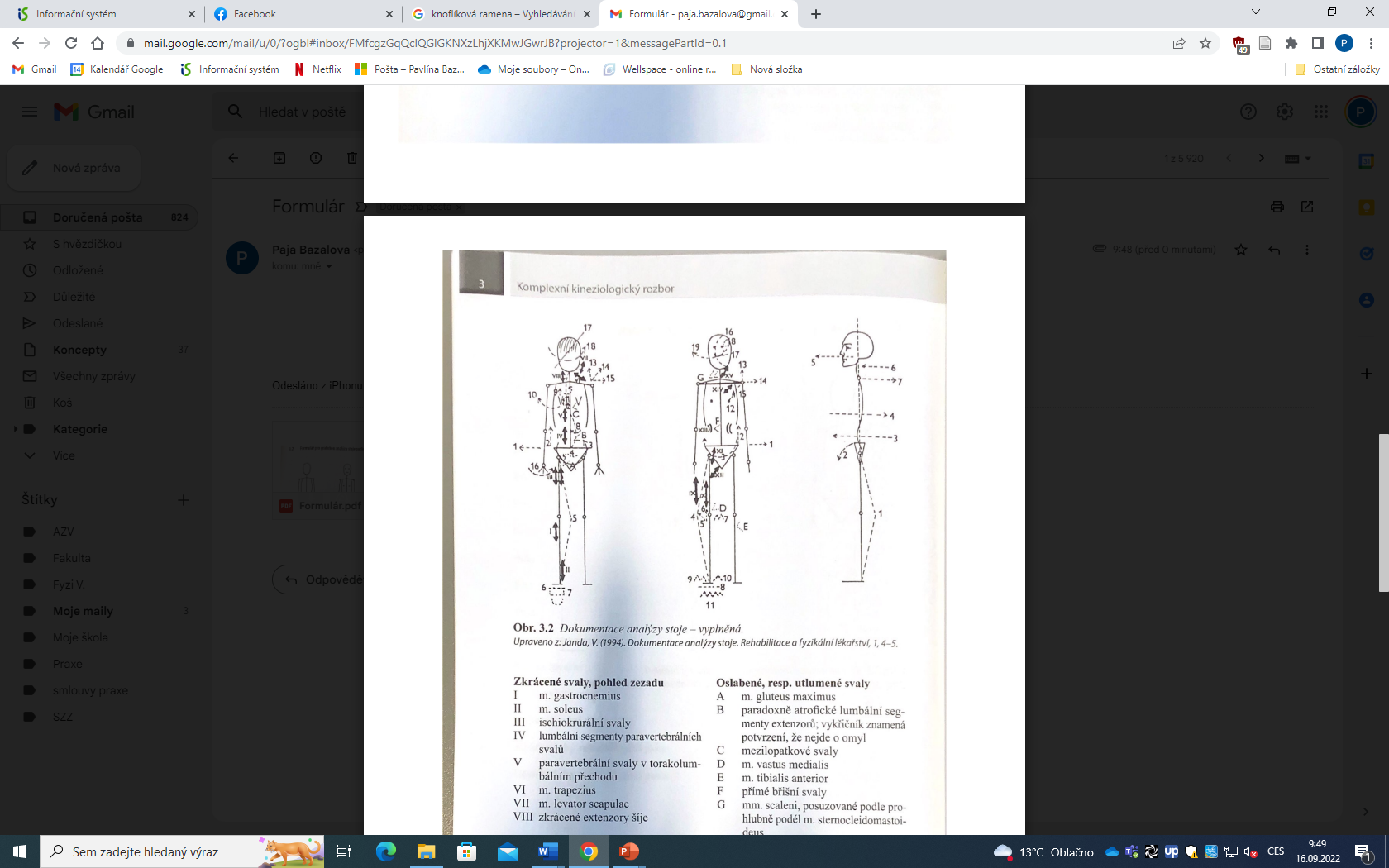 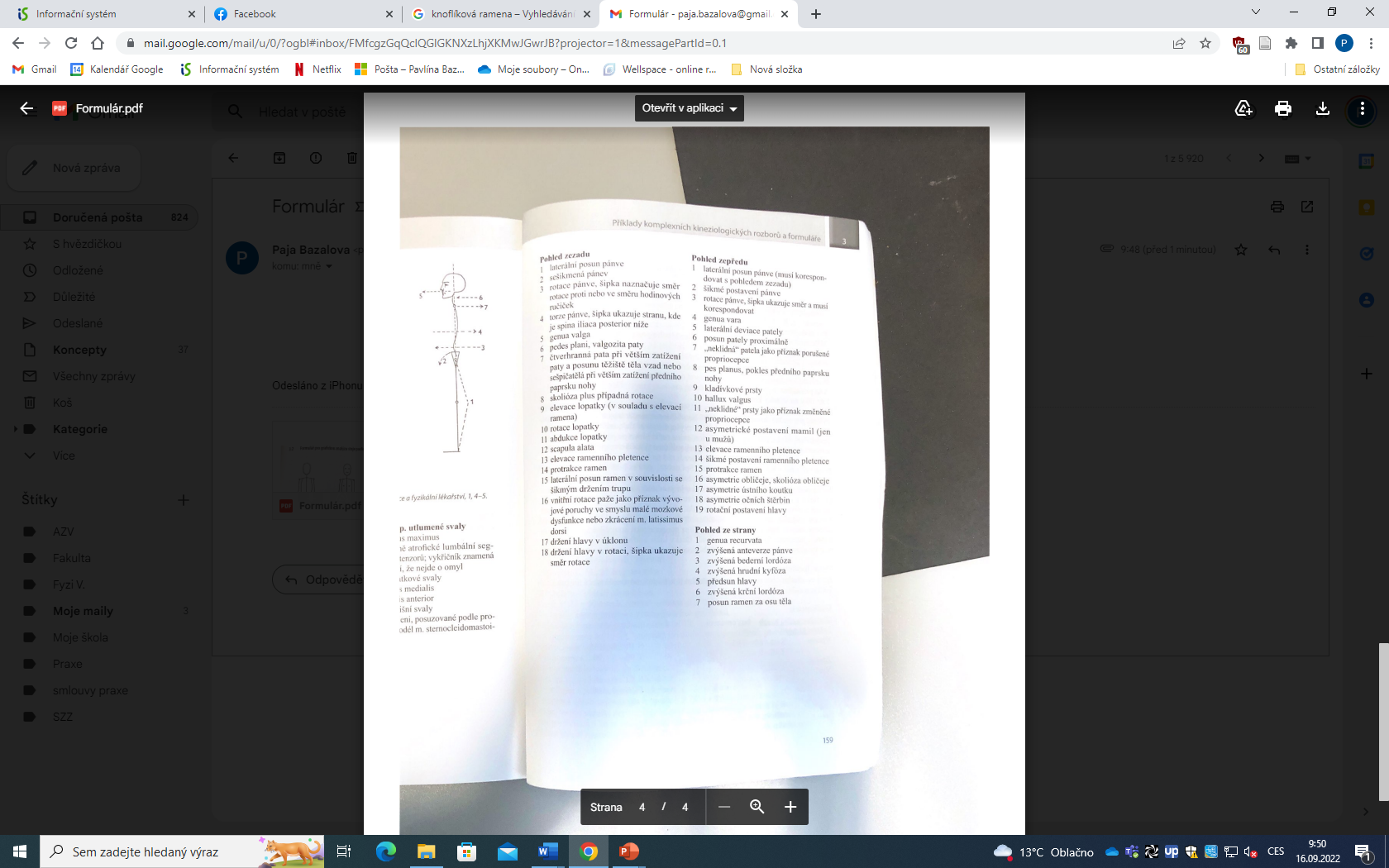 Převzato z: BP - Diagnostika a korekce svalových 
dysbalancí u silničního cyklisty
Hoffmanová, 2006
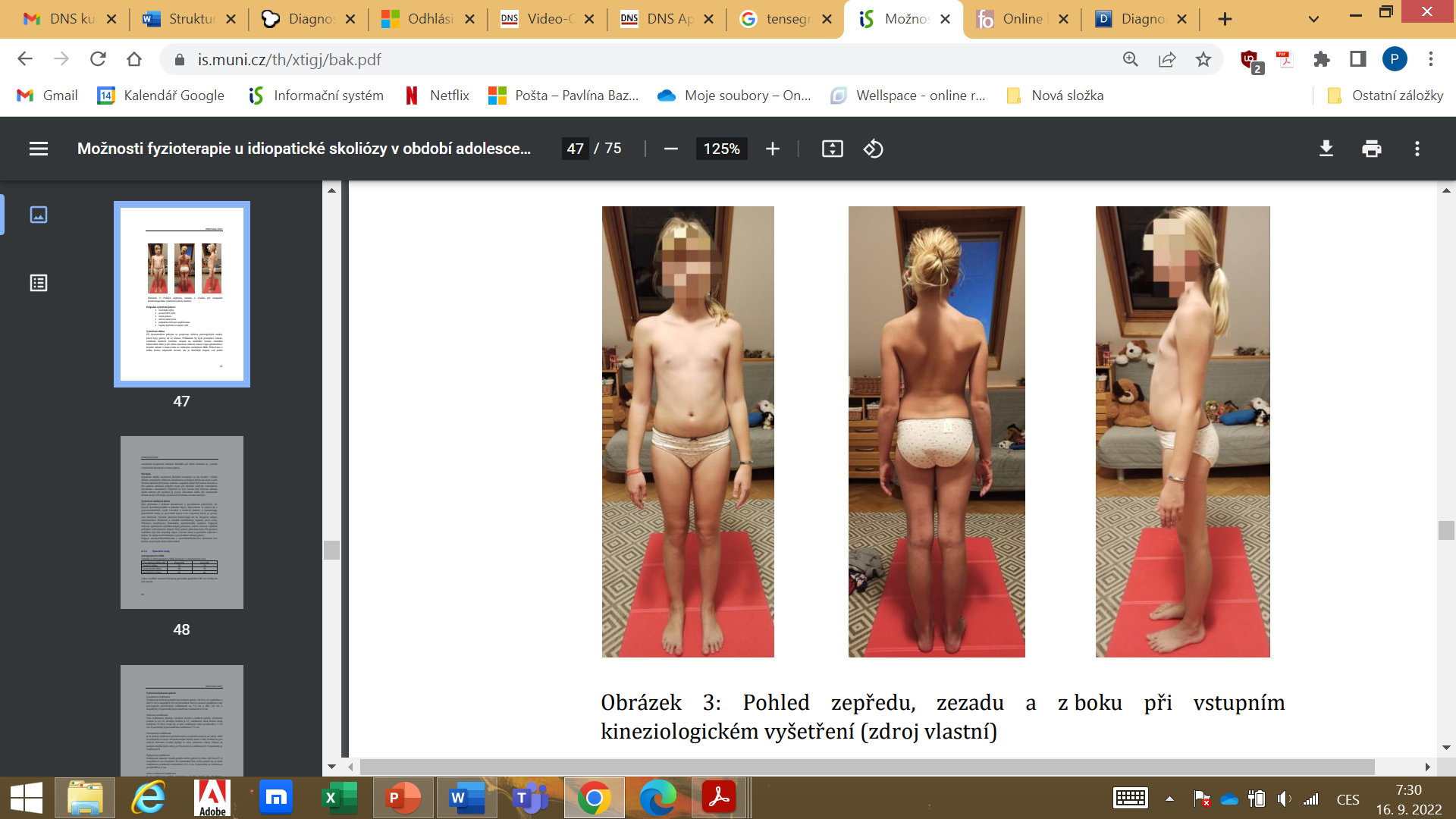 Převzato z: BP – Možnost fyzioterapie u idiopatické skoliózy v období adolescence, Holečková 2022
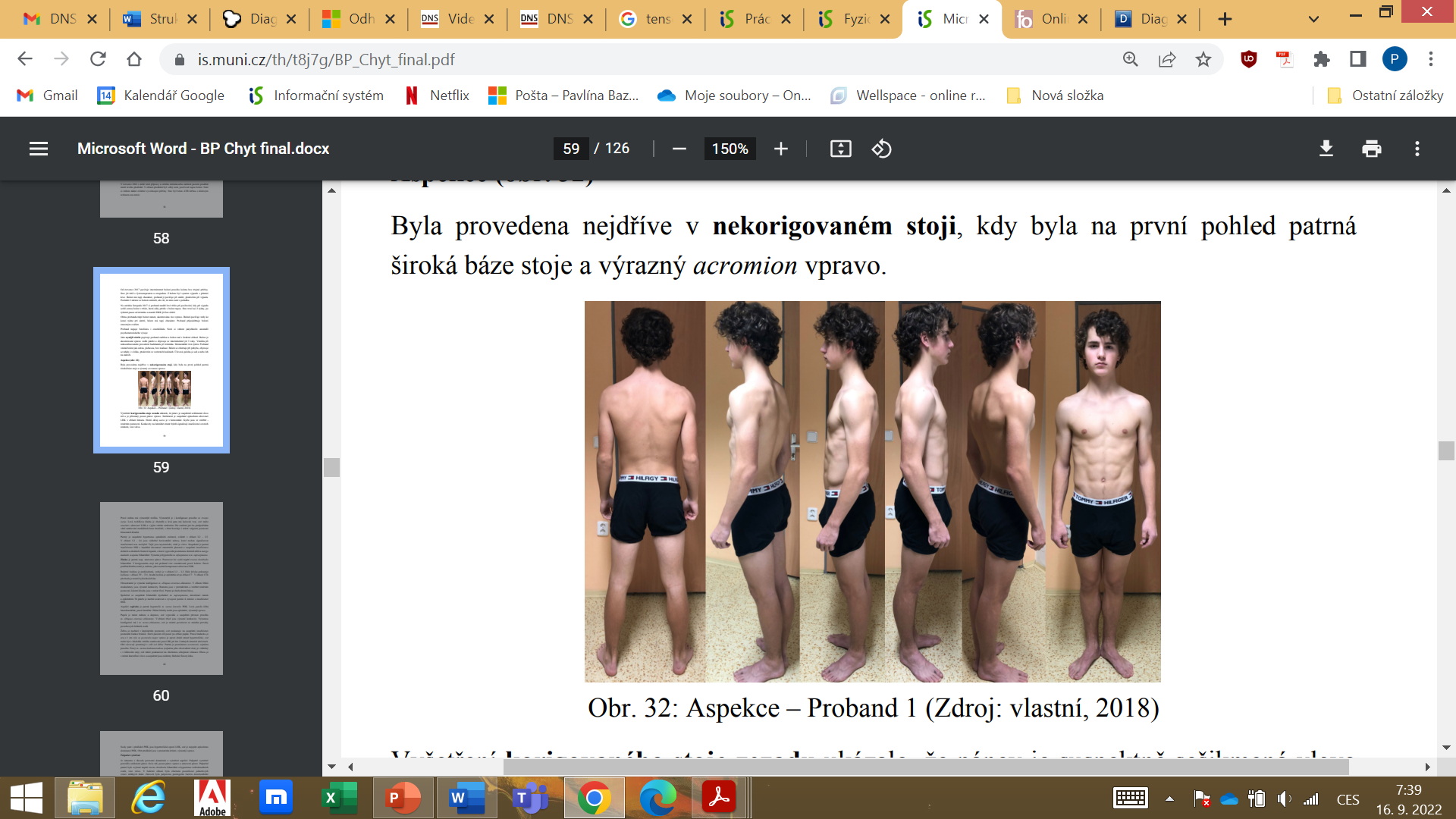 Převzato z: Chytilová, 2018 -Vztah technického provedení forehandu a nejčastějších potíží v tenise
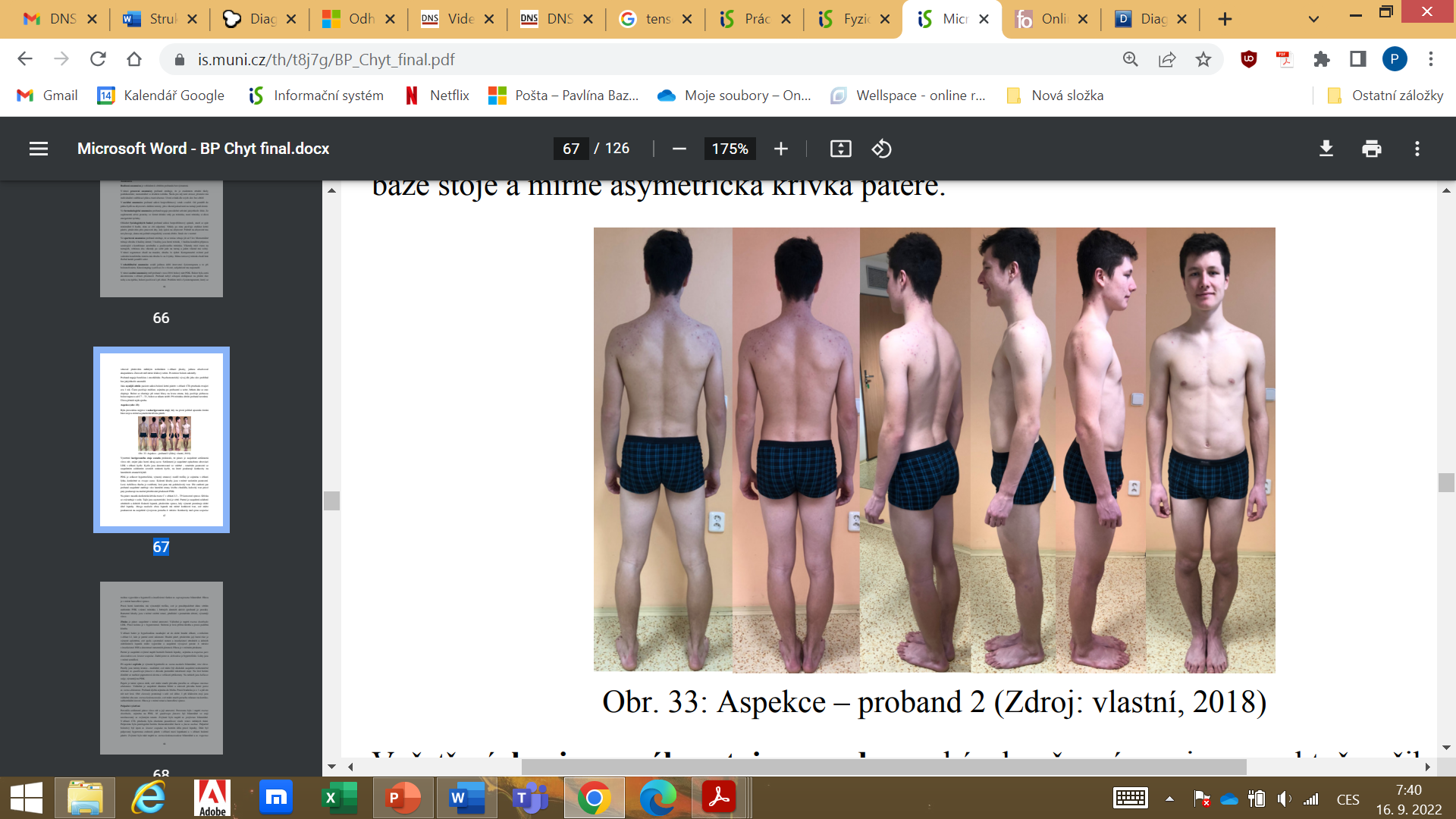 Převzato z: Chytilová, 2018 -Vztah technického provedení forehandu a nejčastějších potíží v tenise
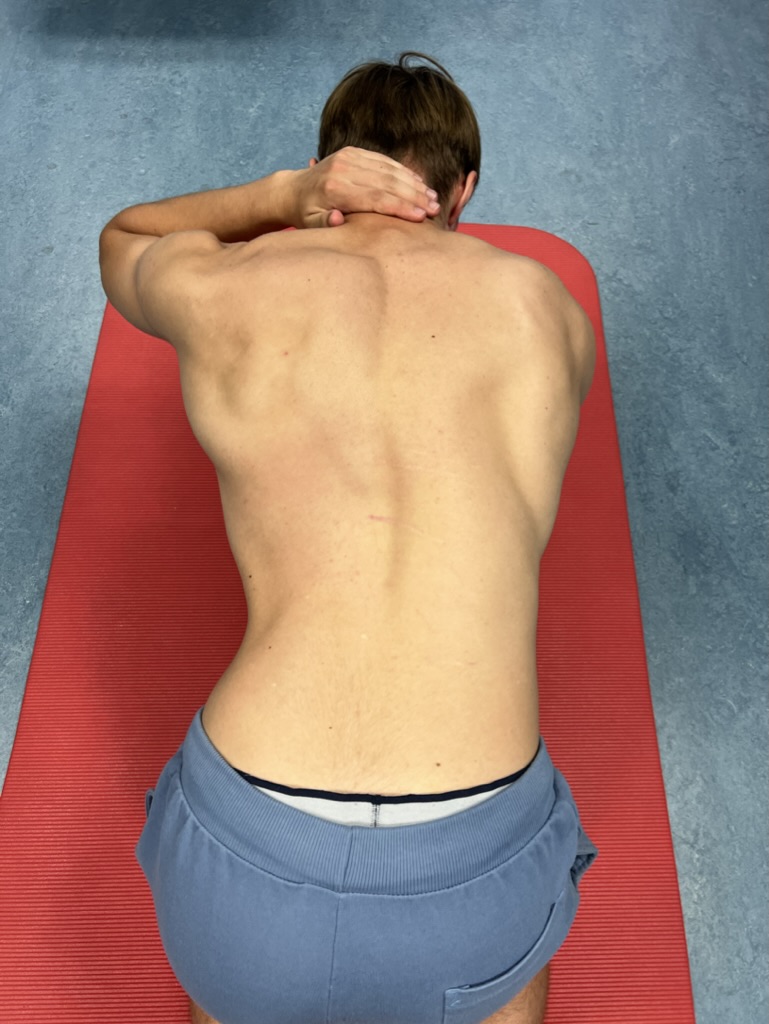 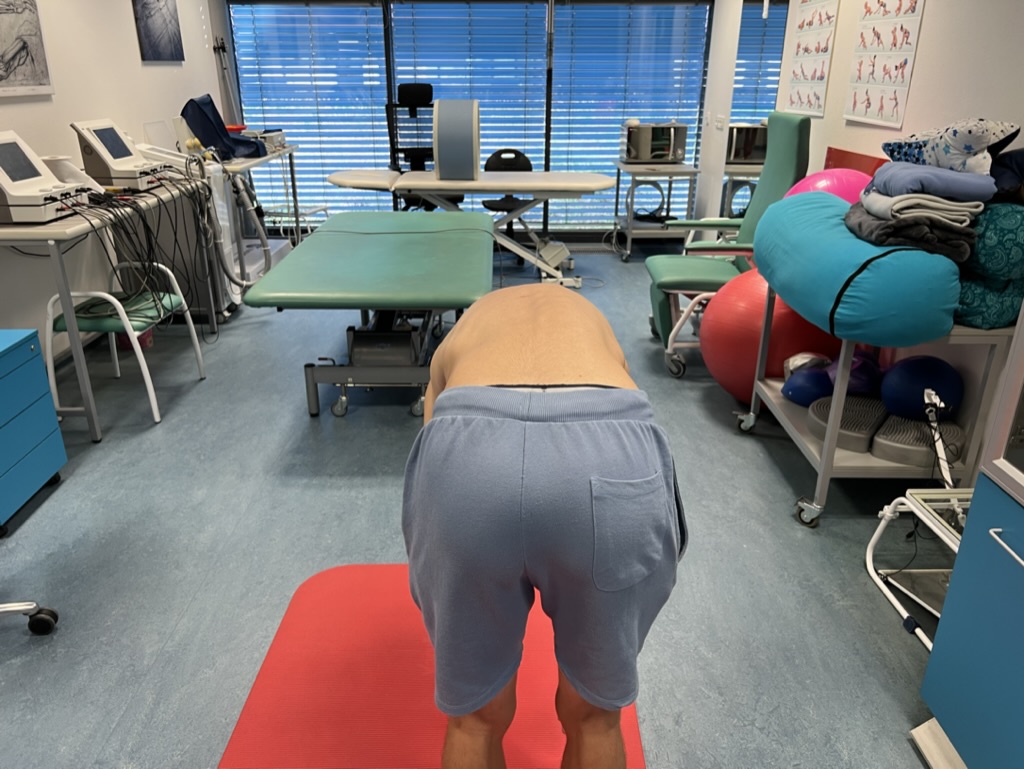 Zdroj: vlastní
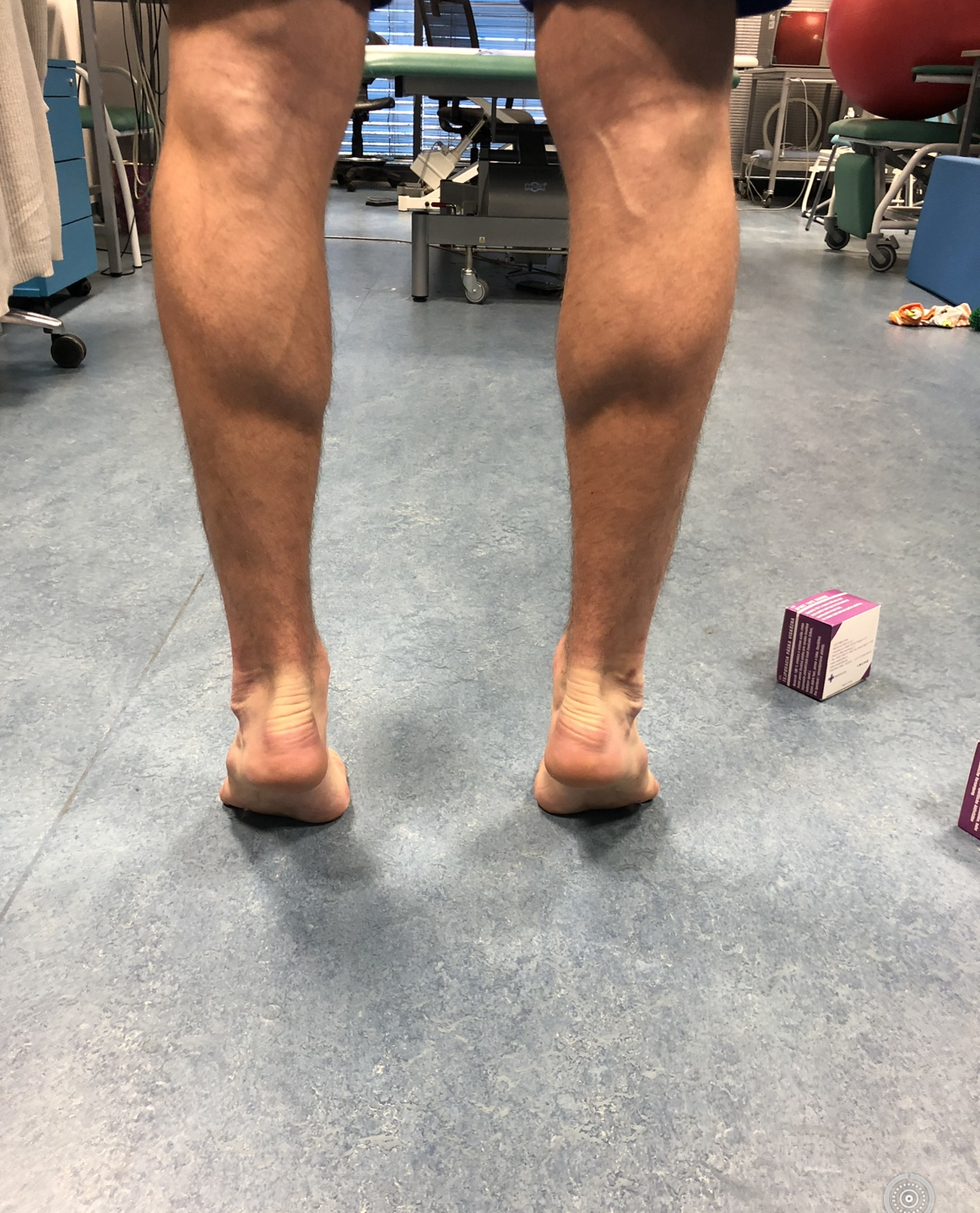 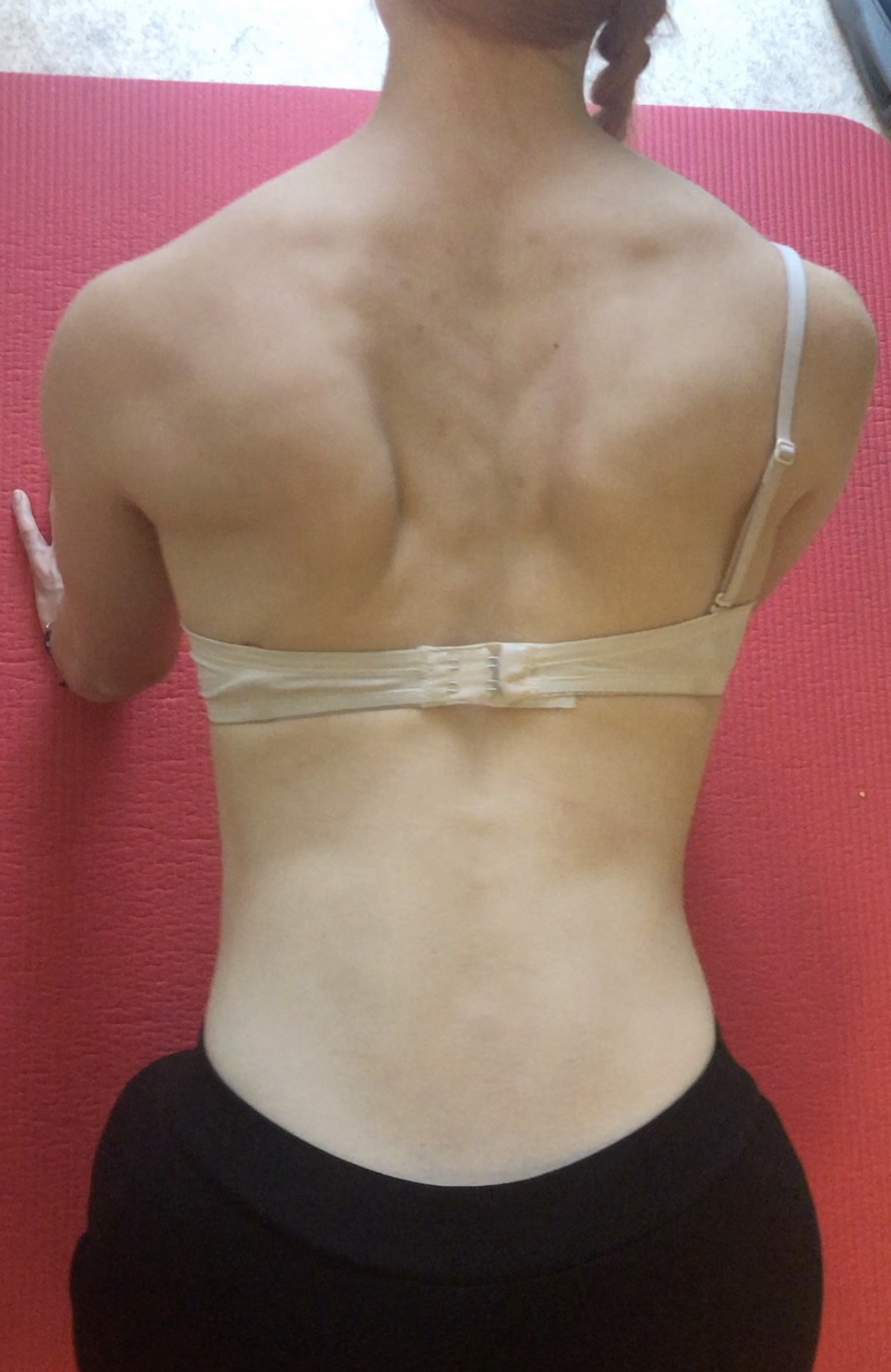 Zdroj: vlastní
Vyšetření olovnicí
Vyšetření olovnicí zezadu
Hodnotíme osové postavení páteře. Olovnice spuštěná ze záhlaví se v ideálním případě dotýká vrcholu hrudní kyfózy, prochází intergluteální rýhou a dopadá mezi paty. Neprochází-li olovnice intergluteální rýhou, skoliotickou odchylku označujeme jako dekompenzaci vpravo či vlevo.
Měřením zpředu se hodnotí:
osové postavení trupu. Olovnice spuštěná od proc. xiphoideus se kryje s pupkem, břicho se maximálně dotýká olovnice (neprominuje). Olovnice má dopadat mezi špičky nohou.
Měřením z boku se hodnotí:
osové postavení těla. Olovnice je spuštěná od prodloužení zevního zvukovodu. Má procházet středem ramenního a kyčelního kloubu a dopadat 1–2 cm před zevní kotník. V této poloze se měří i hloubka zakřivení páteře. Fyziologická hloubka krční lordózy u dospělého jedince je nejvýše do 2,5 cm, u bederní lordózy do 4 cm.
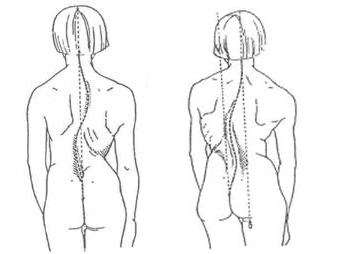 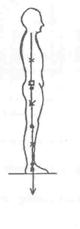 Hodnocení postavení páteře podle olovnice-kompenzovaná a dekompenzovaná skolióza (Haladová, Nechvátalová 1997)
Hodnocení postavy z boku (Haladová, Nechvátalová 1997)
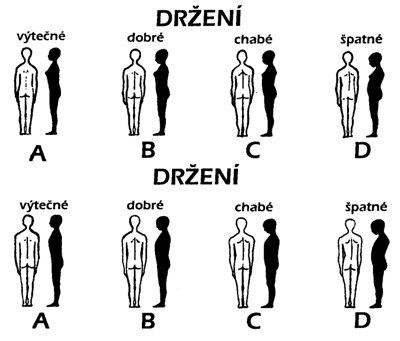 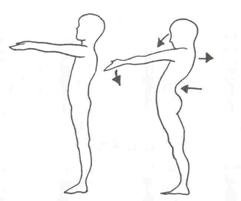 Hodnocení držení těla dle Kleina, Thomase a Mayera (Haladová, Nechvátalová, 1997)
Hodnocení posturálního stereotypu dle Mathiase (Haladová, Nechvátalová 1997)
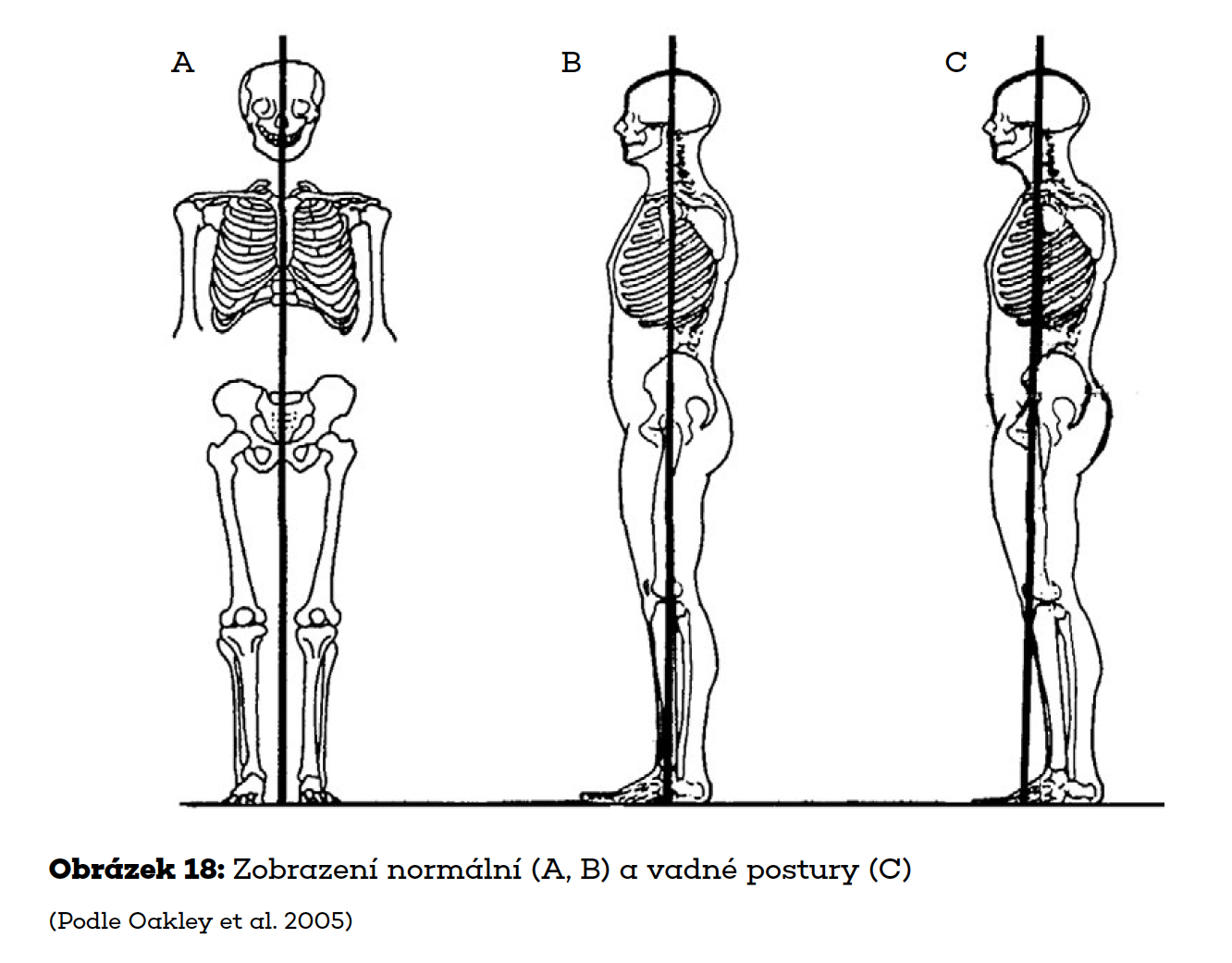 Rozdělení následujících témat: (1-4) 
1) Ideální postura existuje a jsme schopni ji definovat.
2) Ideální postura neexistuje a nedá se definovat.

3) Neoptimální postura je spojena s probíhající nebo hrozící bolestí pohybového aparátu. 
4) Neoptimální postura není spojena s probíhající nebo hrozící bolestí pohybového aparátu.
Diskuze
Skupiny – cílem je obhájit daný názor – najít relevantní zdroje – úvodní slovo a následná (slušná diskuze s protistranou
Jaké faktory mohou posturu/ diagnostiku pohybu ovlivnit?
Jaké faktory mohou posturu/ diagnostiku pohybu ovlivnit?
Vnější: 
Sociální 
Pracovní 
Pohybová aktivita, sport 

Vnitřní: 
Psychologické 
Biomechanické / antropomotorické 
Fyziologické
Jaké faktory mohou posturu/ diagnostiku pohybu ovlivnit?
Vnější: 
Sociální, kulturní vlivy
Pracovní 
Pohybová aktivita, sport 

Vnitřní: 
Psychologické 
Biomechanické / antropomotorické 
Fyziologické
Časová proměnlivost výsledků 
Stoj jako kvazi statická pozice a jeho proměnlivost
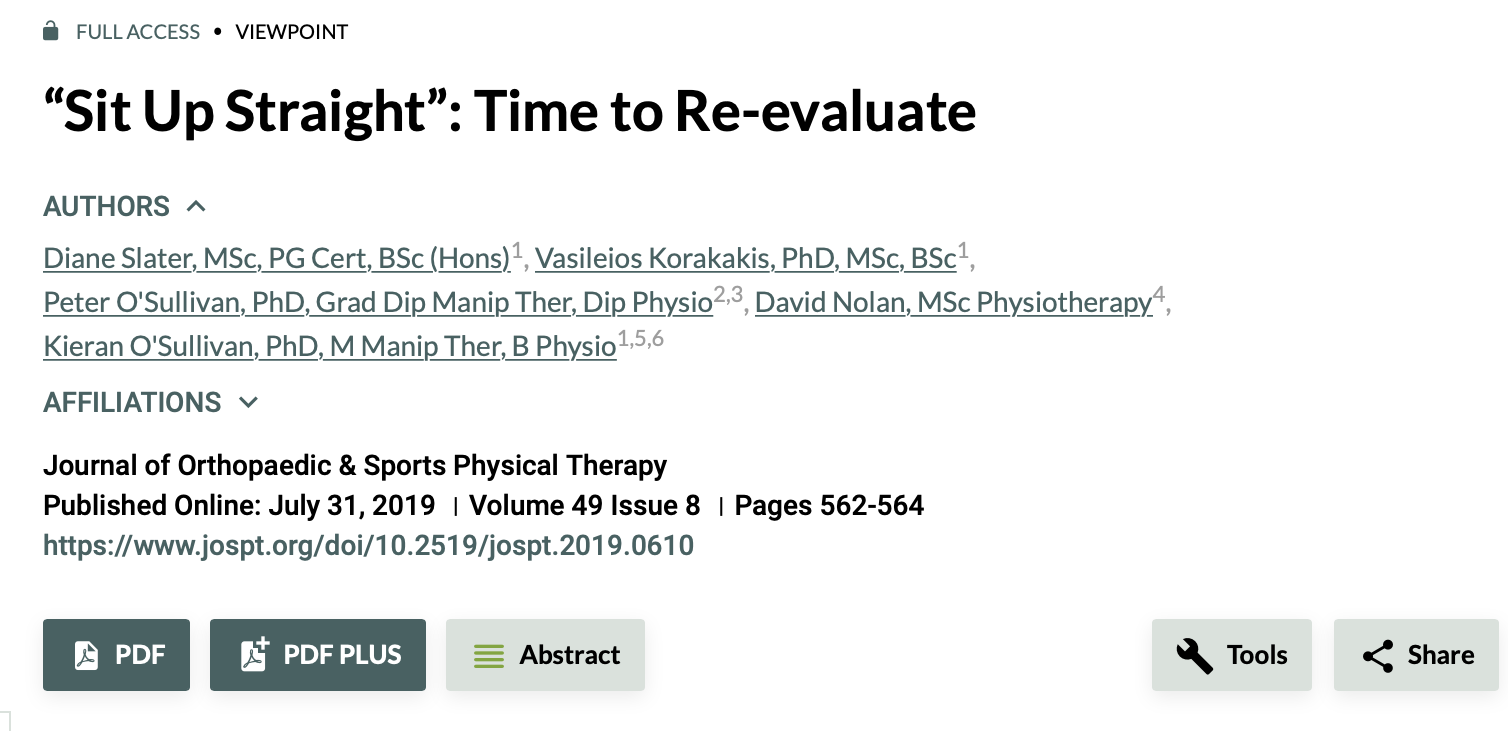 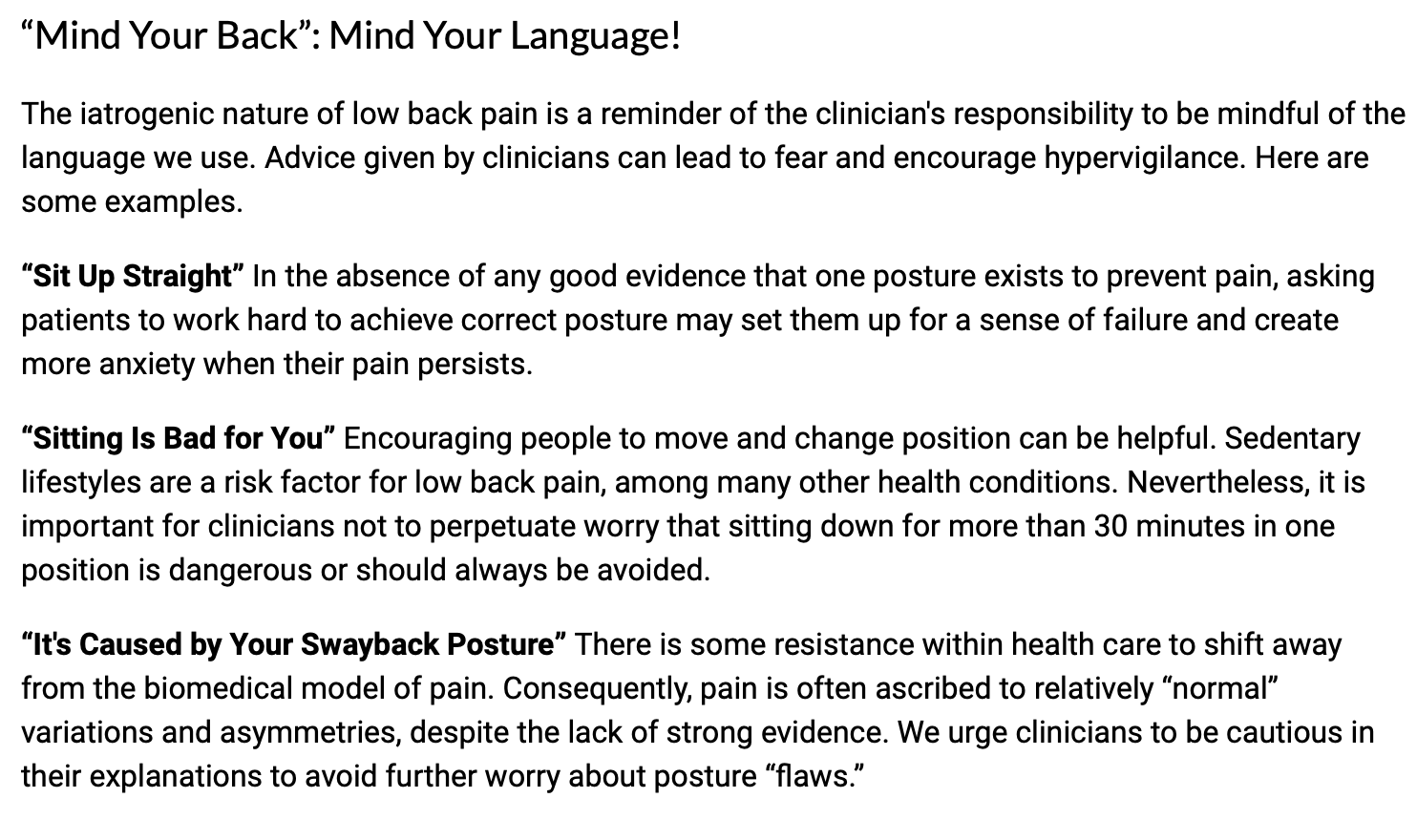 Co se jeví jako efektivní?
Chůze
Symetrie kroku, délka kroku
Tempo
Souhyb horních končetin 
Kontrarotace trupu – fixační bod 
Pohyb pánve 
Dopad, odraz
Hodnocení poslechem
Ideální: videonahrávka s možností zpomalení záznamu 
Objektivní: přístrojové analýzy chůze (dokážeme rozpracovat jednotlivé fáze kroku)
Modifikace chůze: https://www.youtube.com/watch?v=a60SpND-LkI
Stoj na 1 DK= Trendelenburg – Duchennův příznak
Trendelenburgova zkouška 
informuje o stabilizaci pánve pomocí abduktorů kyčelního kloubu stojné dolní končetiny. Zkouška je pozitivní, pokud pánev poklesne na straně pokrčené (zvednuté) DK. 
Pozitivní Duchennův příznak
 výrazný kompenzační úklon na kontralaterální stranu testované DK) Postup: stoj na 1 DKK, flexe 90st. v kolenním i kyčelním kloubu
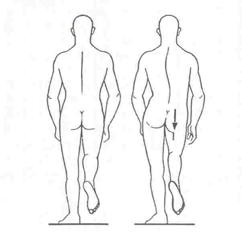 Pozitivní Trendelenburg – Duchenova zkouška (Haladová, Nechvátalová 1997)
Přístrojová diagnostika
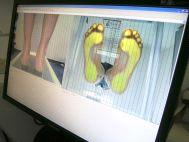 Podoskop / PodoCam
Plantogram
Dynamická plantografie – Emed, Footscan, Zebris, Pedar 
Kinematická analýza
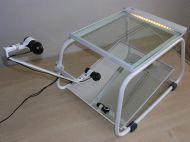 https://www.spektrumzdravi.cz/zdravi-a-krasa/vysetreni-plochonozi-na-podoskopu-1
Přístrojová diagnostika
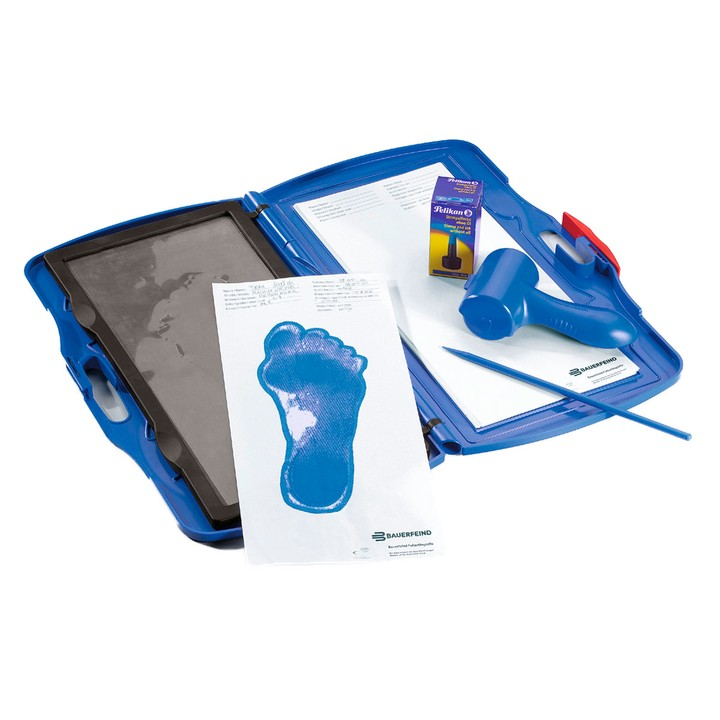 https://www.sanomed.cz/bauerfeind-pedoprint-plantograf-diagnostika-nohy
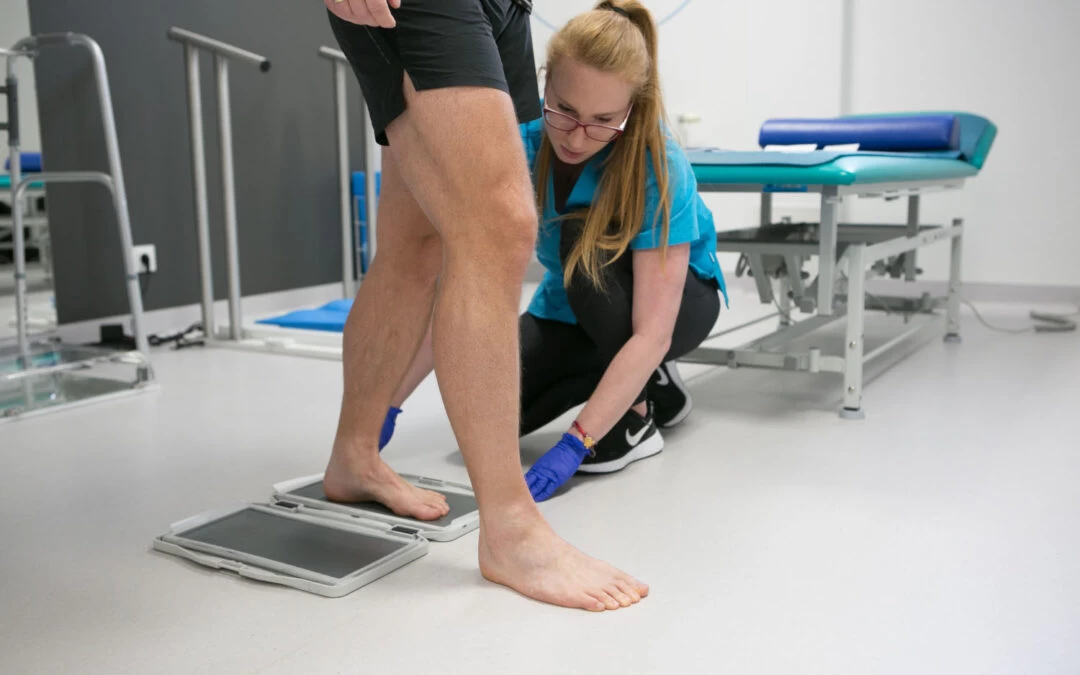 https://www.researchgate.net/publication/281316720_The_impact_of_obesity_on_foot_morphology_in_women_aged_48_years_or_older/figures?lo=1
https://ortomedicum.pl/plantograf-element-komputerowego-badania-stop/
Přístrojová diagnostika
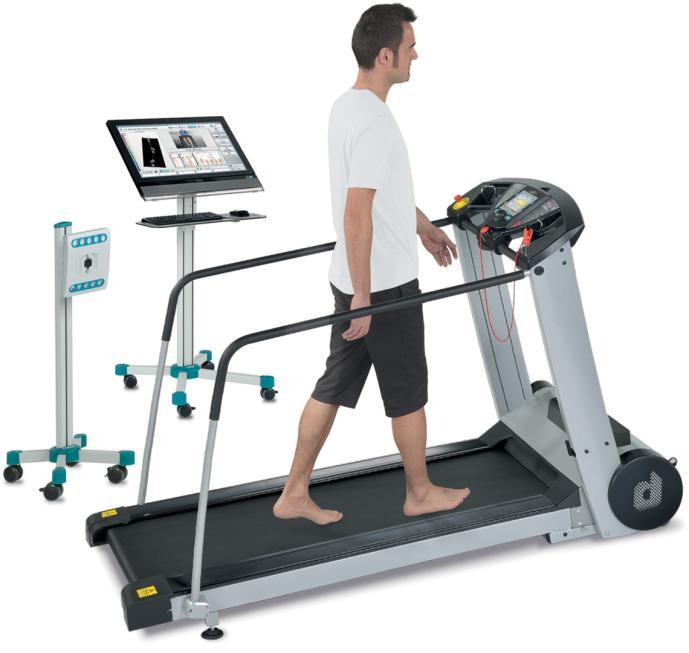 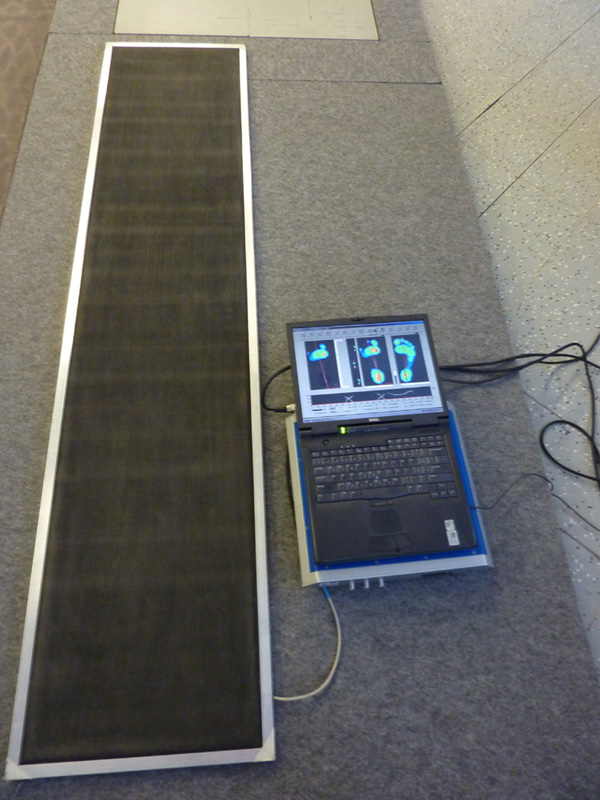 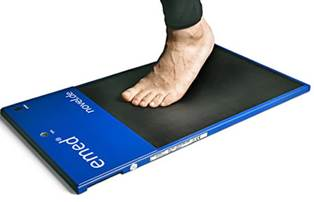 https://www.fsps.muni.cz/diagnostikavykonu/okruhy/emed/
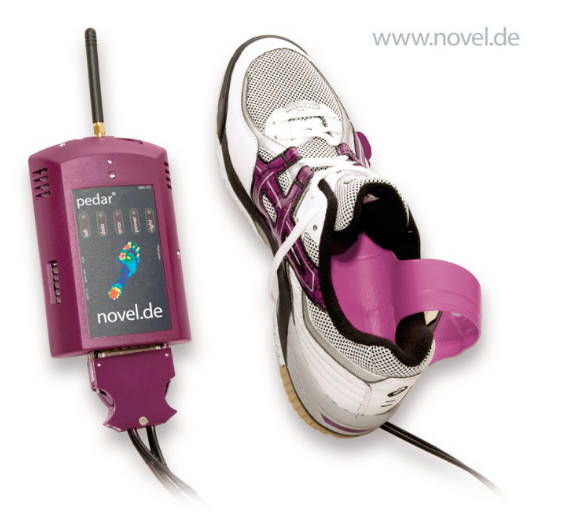 https://docplayer.cz/107218429-Fyzioterapeuticke-postupy-u-pacientu-po-urazech-hlezenniho-kloubu-physioterapist-s-procedures-in-patients-after-ankle-injuries.html
http://www.biomechanikapohybu.upol.cz/net/index.php/dynamicka-plantografie/o-metod/62-plantografie
https://www.fsps.muni.cz/emuni/data/reader/book-36/05.html
Přístrojová diagnostika
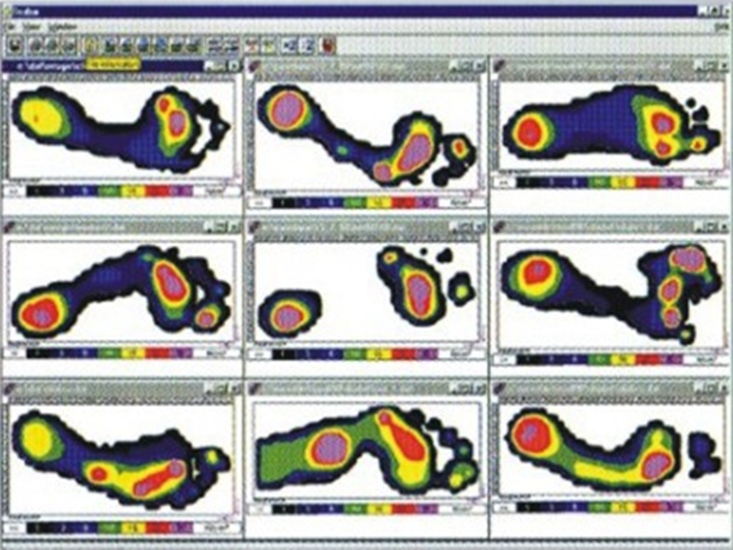 https://is.muni.cz/el/1451/jaro2014/bk2053/um/lidska_noha/pages/dynamicka-plantografie.html
http://www.novelelectronics.de/novelcontent/home-novel/47-products-systems-novel-emed
Přístrojová diagnostika
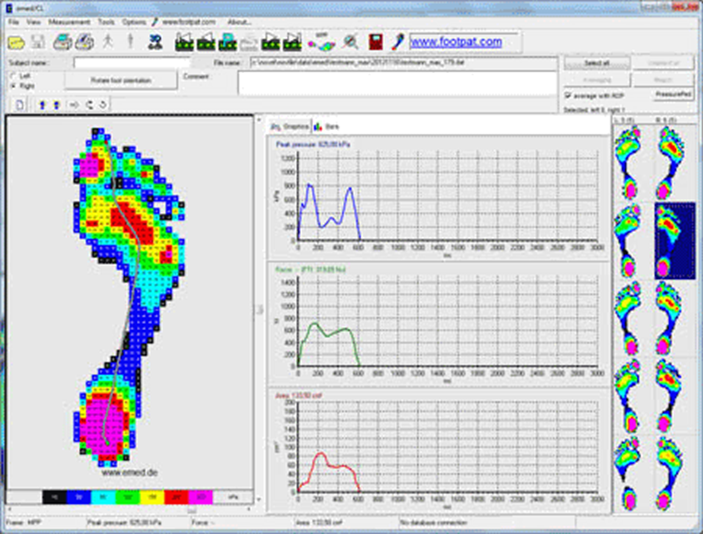 Tlak
COP
Celková síla 
% času v jednotlivých fázích kroku – heel strike, mid stand, foot flat, propulsion
% contact - % času na určitou oblast chodidla 
Síla 
Kontaktní plocha
Rozměry a délky 
Osa chodidla 
Úhel chodidla
Foot arch index
http://www.novelelectronics.de/novelcontent/home-novel/47-products-systems-novel-emed
Přístrojová diagnostika
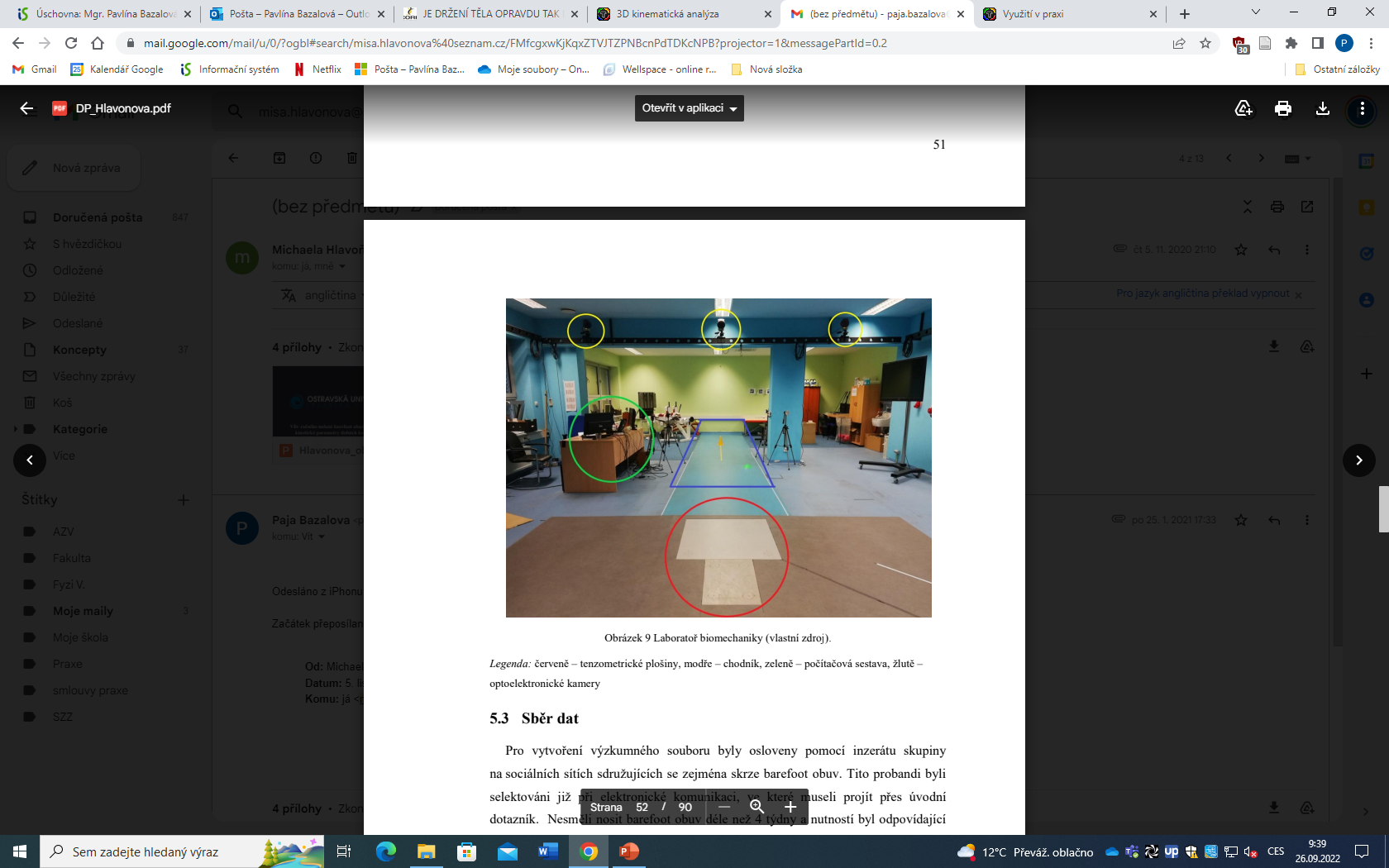 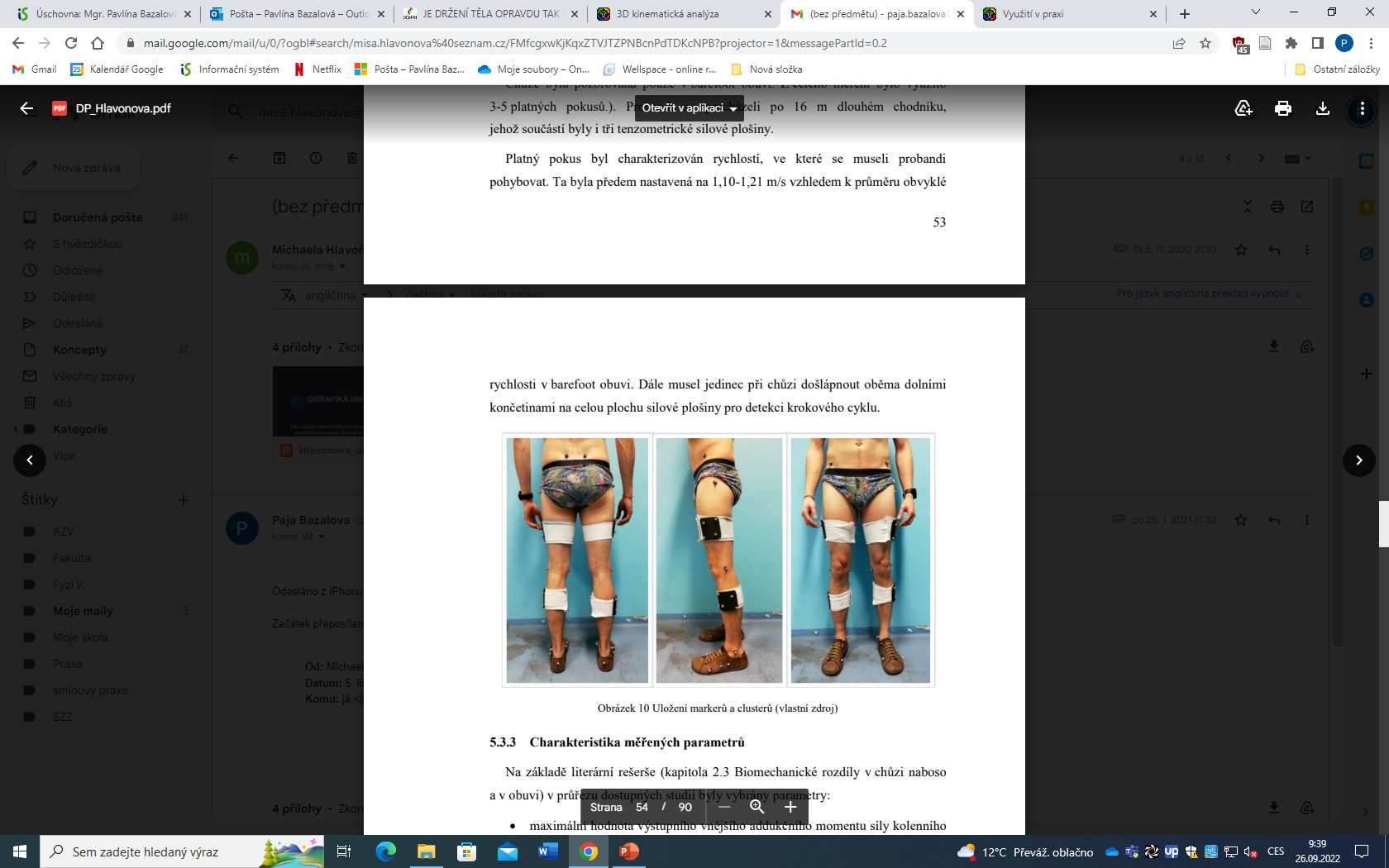 Převzato z: Diplomová práce – Hlavoňová 2020 -Vliv ročního nošení barefoot obuvi na kinematické a kinetické parametry dolních
končetin při chůzi
http://www.biomechanikapohybu.upol.cz/net/index.php/poloka-menu-2/o-metod
Pánev
Z kineziologického hlediska křižovatka pro generalizaci funkčních poruch pohybového systému 
Ovlivňuje statiku a částečně i dynamiku páteře 
Palpační vyšetření pánve 
Palpace krist (kraniální okraj cristae iliacae) 
Palpace spin – horní spiny – zepředu a zezadu 
Spina iliaca posterior superior – SIPS  
Spina iliaca anterior superior – SIAS
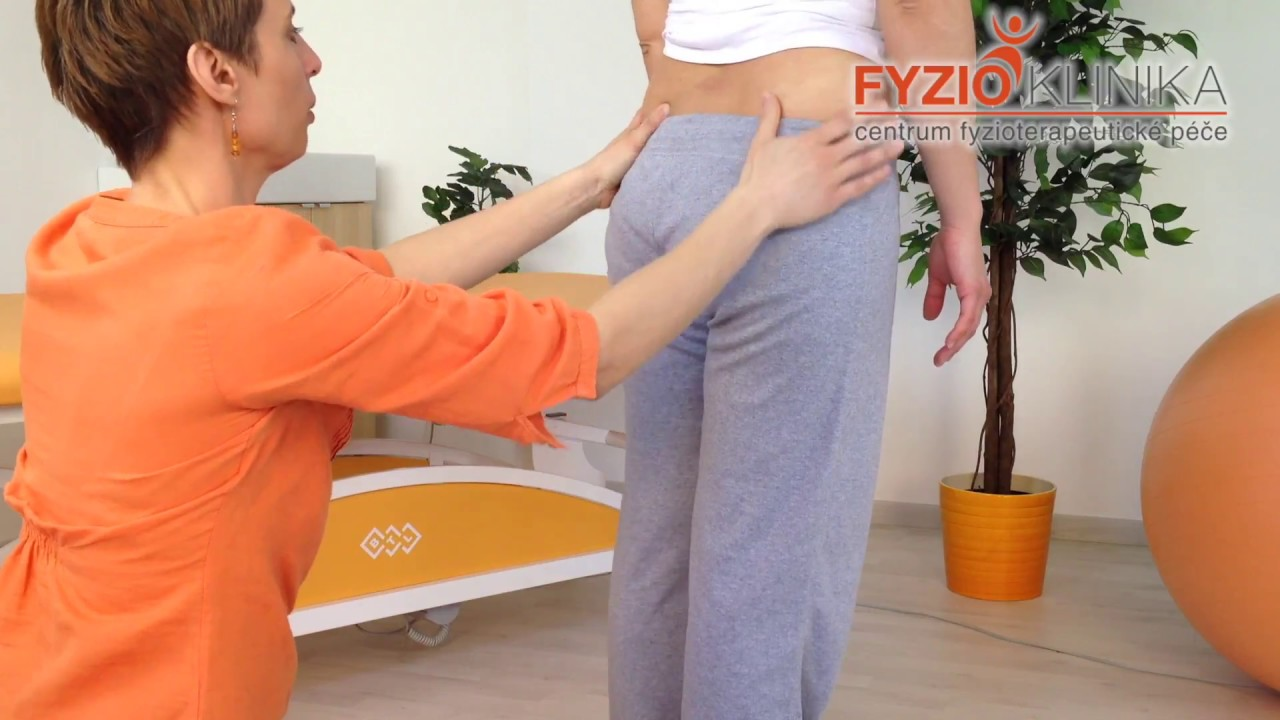 https://www.youtube.com/watch?v=Wl5HT1S3tYo
Pánev - vyšetření
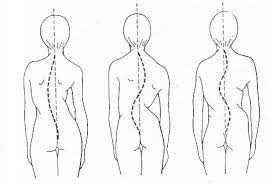 Aspekce 
Michaelisova routa 
Th-B trojúhelníky a tajle 
Vertikální osa sakra – intergluteální ráha 
Spiny a cristy 
Palpace 
Sagitální rovina: anteverze x retroverze 
Transverzální rovina: rotace pánve 
Šikmá pánev – shift pánve 
Torze pánve
https://dspace.cuni.cz/bitstream/handle/20.500.11956/30835/130005592.pdf?sequence=1&isAllowed=y
Pánev – nález
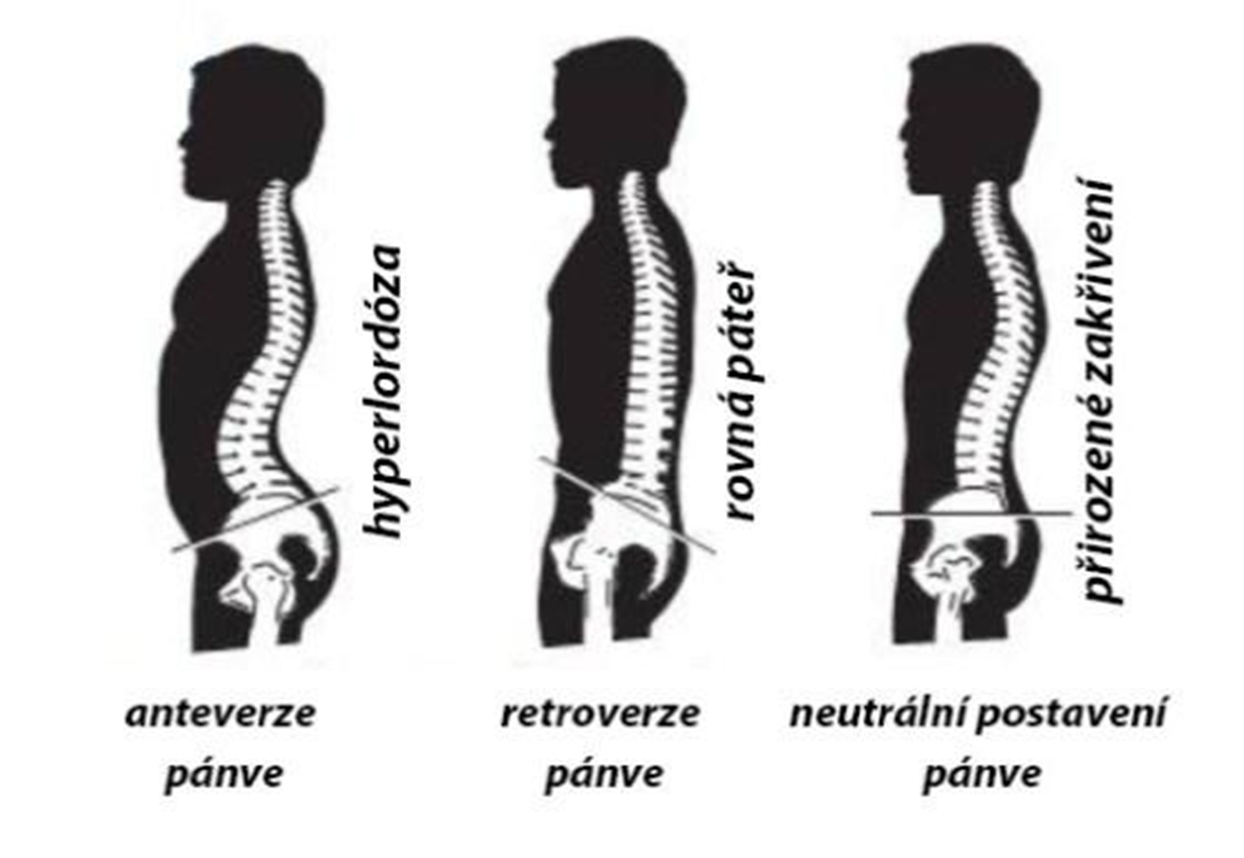 Primární hyperlordóza 
Sekundární hyperlordóza
https://docplayer.cz/196155183-Vybrane-diagnosticke-postupy-v-prubehu-rocniho-makrocyklu-prokazujici-asymetrie-u-hracu-florbalu.html
Pánev – nález
ŠIKMÁ PÁNEV 
Všechny tři palpované struktury jedné strany jsou níže než na druhé straně 
Sešikmení pánve doleva – vlevo jsou struktury níže 
Příčiny
Strukturální: nestejná délka DK 
Funkční: hypertonus svalů, který vyvolá funkční zkrat DK 
adduktory KYK,
M. quadratus lumborum 
M. iliopsoas 
M. piriformis
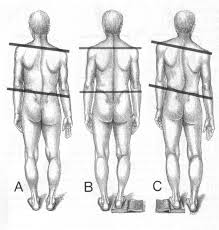 https://is.muni.cz/el/1451/podzim2018/np2404/Aspekce_I..pdf
Pánev – nález
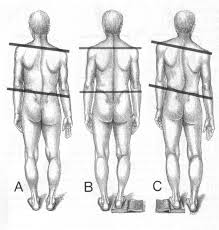 ŠIKMÁ PÁNEV 
Diff. Diagnostika 
Výška gluteálních rýh 
Výška podkolenních jamek 
Výška vnitřních kotníků 

Vyšetření sedu 
Vyšetření stoje na zevních hranách
https://is.muni.cz/el/1451/podzim2018/np2404/Aspekce_I..pdf
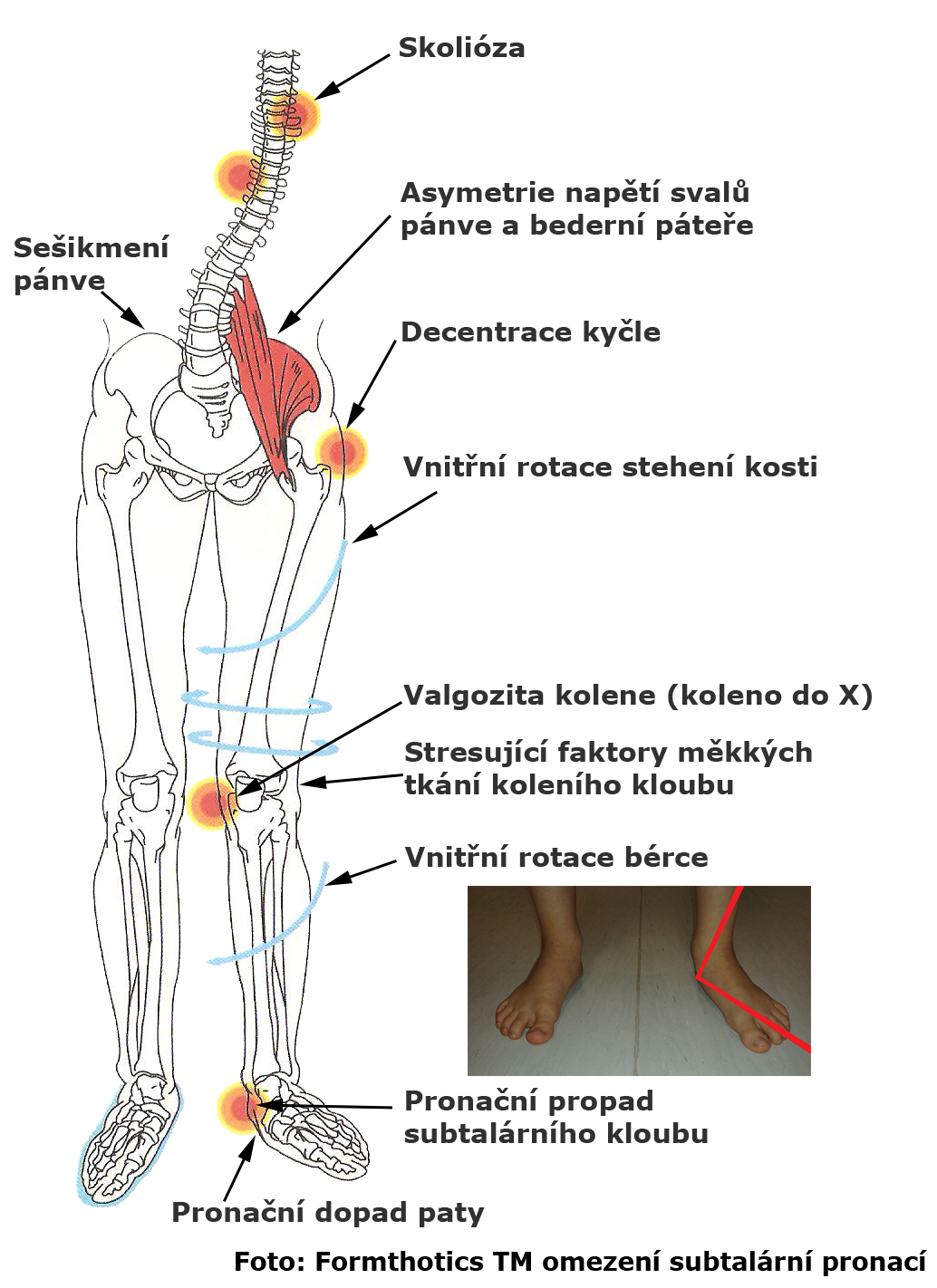 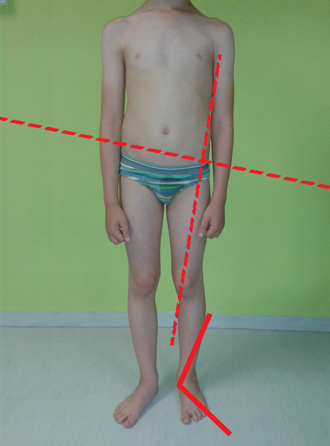 https://www.fyzioterapeut.com/noha-ve-vztahu-k-lidskemu-trupu
Šikmá pánev - autokompenzace
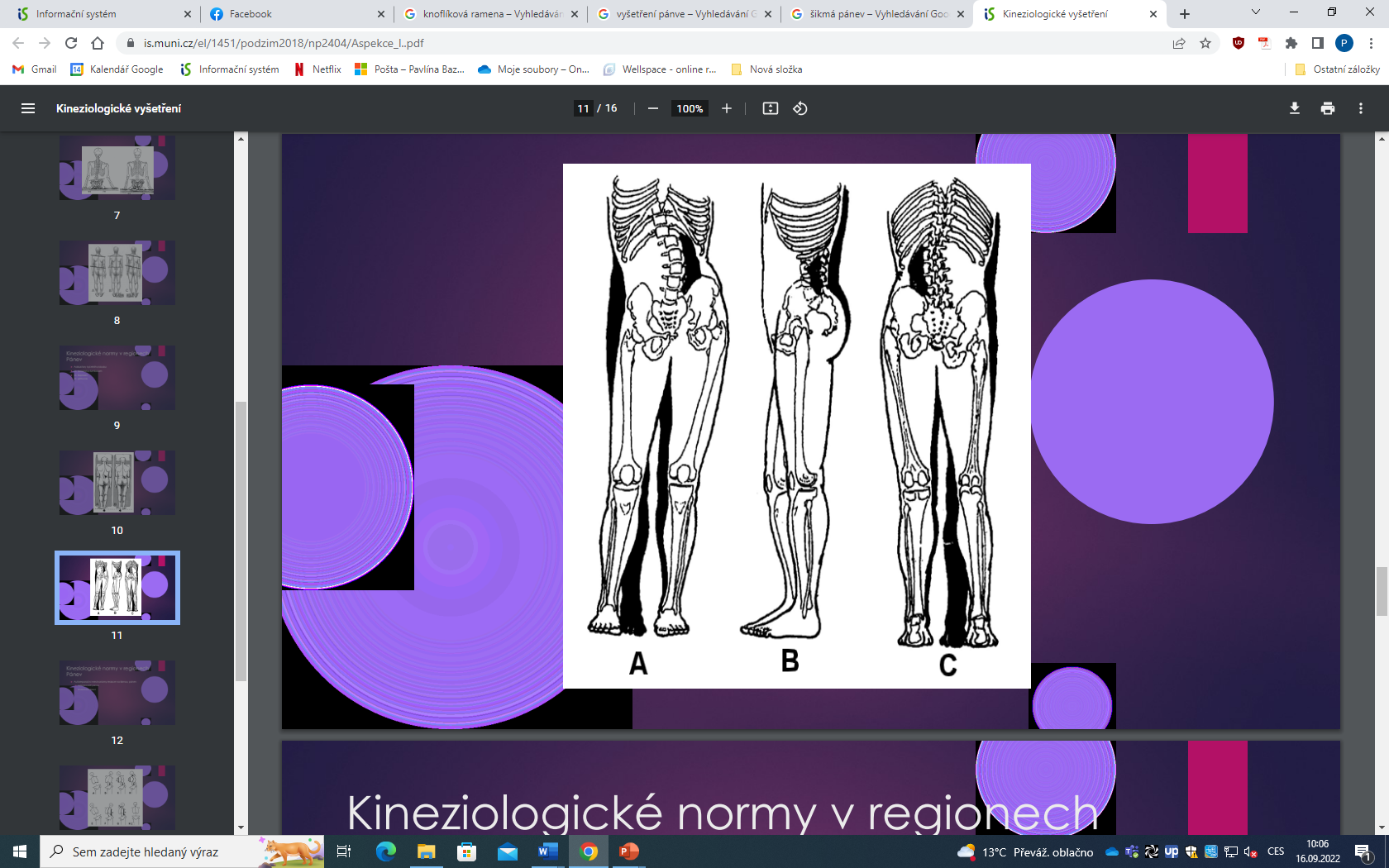 Laterární shift pánve (na stranu vyšší spiny)
Skoliotické držení
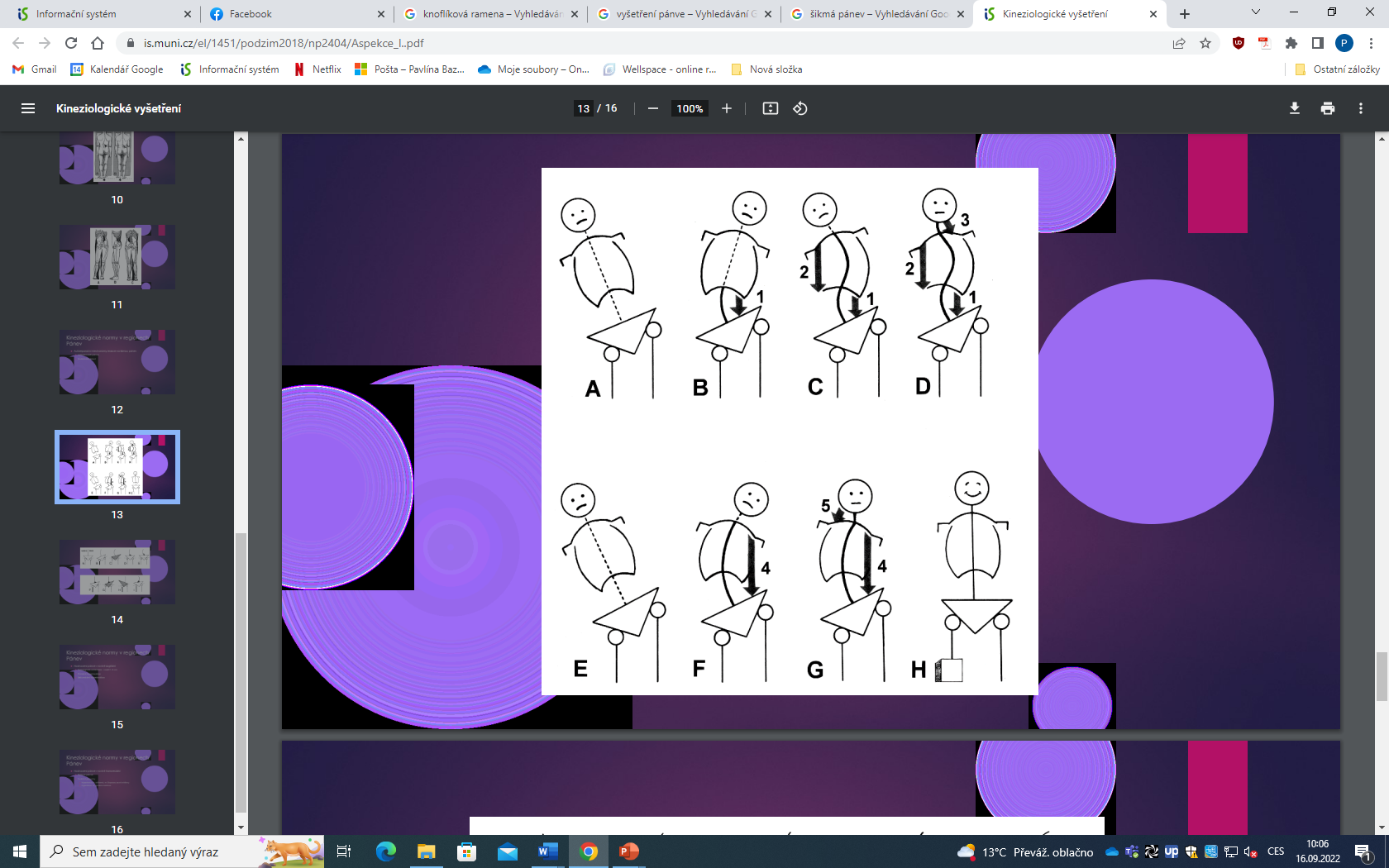 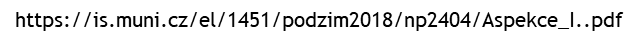 Pánev – nález
ROTACE PÁNVE
Jedna polovina pánve více vzadu, než ta druhá 
Rotace pánve vpravo – pravá polovina více vzadu  
Etiologie: 
Strukturální – vývojová anomálie 
Funkční – asymetrie svalového tonu 
(hypertonus – m. piriformis, m. iliopsoas x hypotonus – m. gluteus maximus)

TORZE PÁNVE 
vzniká tím, že obě pánevní kosti protisměrně rotují, takže spojnice zadních a předních spin nejsou rovnoběžné
Hodnocení délky DKK
Orientačně: hodnocení v leže na břiše
Pohybové stereotypy podle Jandy
Popsáno podle: 
JANDA, Vladimír. Svalové funkční testy. Praha: Grada, 2004. ISBN 80-247-0722-5. 
HALADOVÁ, Eva a Ludmila NECHVÁTALOVÁ. Vyšetřovací metody hybného systému. Vyd. 2. nezm. Brno: Národní centrum ošetřovatelství a nelékařských zdravotnických oborů, 2003. ISBN 80-7013-393-7.)
Extenze v kyčelním kloubu
Zapojené svaly: m.gluteus maximus, ischiokrurální svaly, paravertebrální zádové svaly => sledujeme stupeň jejich aktivace a koordinace
Poloha: Vyšetřovaná osoba leží na břiše, hlavu má opřenou o čelo, horní končetiny volně podél těla, chodidla mimo lehátko a provede pomalou extenzi v kyčelním kloubu – zvedne dolní končetinu od lehátka, kolenní kloub v nulovém postavení
Ideální časová posloupnost: m.gluteus maximus, ischiokrurální svaly, kontralatelární paravertebrální  svaly bederní páteře, homolaterální  paravertebrální  svaly bederní páteře, dále se aktivační vlna šíří do segmentů hrudní páteře
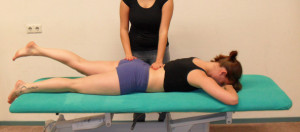 http://coretraining.cz/2017/04/diagnosticke-myty-a-otazniky-1-cast-test-extenze-v-kycelnim-kloubu/
Extenze v kyčelním kloubu
Nejčastější přestavby hybného stereotypu:
m.gluteus maximus se zapojuje pozdě nebo vůbec => jako první se aktivují ischiokrurální svaly
jako první se zapojují homoaterální paravertebrální svaly -> porucha stabilizace LS přechodu
vyšetřovaný provádí souhyby – zevní rotaci nebo abdukci v kyčelním kloubu vyšetřované dolní končetiny
Při poruše stabilizace páteře se jako první zapínají vzpřimovače v hrudní páteři a vlna se šíří kaudálně (směrem z hrudní do bederní páteře) 
při patologických stereotypech dochází k hyperaktivitě svalů ramenního pletence (horní oddíl trapézu)
Abdukce v kyčelním kloubu
Zapojení svalů: m. gluteus medius, m. tensor fascie latea
Poloha: Vyšetřovaná osoba leží na boku a provede abdukci vrchní dolní končetiny. 
Norma: čistá abdukce ve frontální rovině a rovnováha mezi aktivací m. GMe a m. TFL (nebo aktivita m. GMe je větší)
Nejčastější přestavby hybného stereotypu:
při útlumu m. GMe. je v převaze TFL, m. iliopsoas, m. rectus femoris tj. není čistá abdukce, ale zevní rotace a flexe v kyčelním kloubu
převaha m. quadratus lumborum + další dorzální svaly, pohyb začíná elevací pánve, m.GMe a m. GMi  jsou v útlumu → abdukce pokračuje většinou mechanismem TFL (tensorový mechanismus abdukce)
Flexe trupu
Zapojení svalů: Porovnáváme aktivitu a koaktivitu břišních svalů a flexorů kyčelního kloubu (m. iliopsoas). Narušení rovnováhy v této oblasti může značit poruchu statiky i kinetiky mezi páteří, pánví a kyčelním kloubem. Břišní svaly fungují jako flexory jednotlivých segmentů páteře -> nemají přímo vliv na flexi v kyčelním kloubu. 
Poloha: Vyšetřovaný leží na zádech -> dolní končetiny jsou v nulovém postavení v kyčelním kloubu i kolenním kloubu, nohy volné. Vyšetřovaný se snaží o pomalou a obloukovitou flexi trupu. 
Norma:
Pohledem nebo palpací se určuje okamžik, kdy dochází ke kontrakci m. iliopsoas 
Posuzujeme rozvíjení lumbálních segmentů páteře 
Osoba se posadí obloukovitým předklonem bez souhybu DKK.
Flexe trupu
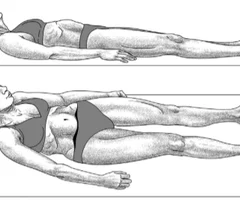 Nejčastější přestavby pohybového stereotypu: 
Není schopen se posadit bez elevace dolních končetin (flexe v kyčelním kloubu), nebo není schopný posazení vůbec 
Nedochází k obloukovité flexi – pohyb bederní páteře jako celek, bez rozvíjení v jednotlivých segmentech – až paradoxní zapojení paravertebrálních svalů (paravertebrální svaly -> extenzory segmentů páteře)
https://quizlet.com/550859047/testy-dle-kolare-flash-cards/
Flexe šíje
Zapojení svalů: mm. scaleni, m. sternocleidomastoideus
Poloha: Vyšetřovaná osoba leží na zádech (dolní končetiny jsou natažené) a provádí flexi šíje
Norma: Pohyb je zajišťován hlubokými flexory šíje a to hlavně mm. scaleni -> obloukovitá flexe – nedochází k předsunu hlavy. Jestliže má vyšetřovaný snahu flektovat šíji předsunem, svědčí to pro převahu m. sternocleidomastoideus, je-li přítomná rotace pak k jednostranné akci. 
Patologický stereotyp: Dochází k předsunu hlavy – převaha m. SCM, pokud dochází i k rotaci hlavy, svědčí to o jednostranné převaze m. SCM. Tento typ stereotypu může vést k přetížení cervikothorakálního a cervikokraniálního přechodu.  Dále může docházet k protrakci ramenních kloubů, ke kraniální synkinéze hrudníku a klíčních kostí, může se objevit břišní diastáza, žebra se pohybují laterálně.
Varianta: Otestovat výdrž v konečné pozici.
Abdukce v ramenním kloubu
Sledujeme hlavně souhru těchto svalů: m. deltoideus, horní vlákna m. trapezius, dolní fixátory lopatky.
Poloha: Vyšetřovaná osoba sedí nebo stojí, vyšetřující stojí za danou osobou. Vyšetřovaná osoba provede aktivní abdukci v ramenním kloubu do plného rozsahu. 
Norma: pohyb začíná m. deltoideus (spolu s m. supraspinatus), aktivace horních vláken m. trapezius působí pouze stabilizačně
Nejčastější přestavby pohybového stereotypu:
pohyb začíná elevací celého pletence ramenního => nedostatečná stabilizace lopatky (neadekvátní humeroskapulární rytmus) (kromě elevace je často pozorovatelná i rotace zevního úhlu lopatky)
pohyb začíná úklonem trupu => aktivací m. quadratus lumborum. Stoupají nároky na stabilizační funkci páteře a dá se předpokládat její přetížení.
ABD v RAK - poznámky
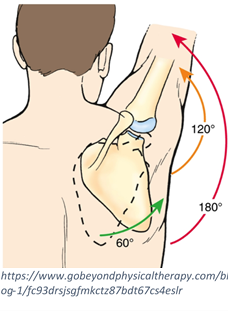 Humeroskapulární rytmus
Aby mohlo dojít k plné flexi a abdukci v ramenním kloubu, musí dojít k rotaci lopatky. Celkový poměr pohybu je 2:1, tedy při 180°abdukci připadá 120°na glenohumerální skloubení a 60° na thorakoskapulární skloubení. V první fázi abdukce (0-30°) je pohyb lopatky minimální, dochází k její stabilizaci. V druhé fázi (30°- 150°) dochází k rotaci lopatky. V třetí fázi abdukce (150°- 180°) je poměr pohybů v daných segmentech až 5:4, 5° v glenohumerálním kloubu na 4° v thorakoskapulárním kloubu.
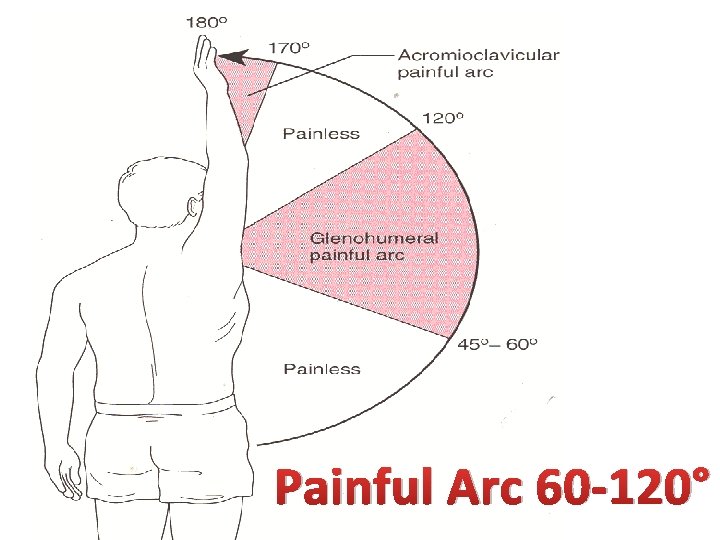 170°-180° - AC kloub
ABD v RAK - poznámky
60°-120° - rotátorová manžeta
30°-60° - subakromiální burza
Do 30° - m. supraspinatus
https://slidetodoc.com/scapular-taping-for-subacromial-impingement-in-overhead-athletes/ (upraveno)
Klik
zapojení svalů: test pro hodnocení kvality stabilizátorů lopatek – především m. serratus anterior
poloha: leh na břiše, čelo na podložce, dlaně mírně před rameny
provedení: zvednutí se do vzporu -> návrat zpět na podložku
norma: udržení fyziologické křivky páteře a adekvátní stabilizace lopatek
patologie – „odlepení“ lopatek od hrudníku -> scapula pseudoalata -> poukazuje na insuficientní funkci m. serratus anterior
Děkuji za pozornost
Zdroje:
HALADOVÁ, Eva a Ludmila NECHVÁTALOVÁ. Vyšetřovací metody hybného systému. 2. vydání. Brno : Národní centrum ošetřovatelství a nelékařských zdravotnických oborů, 2008. ISBN 80-7013-393-7.
GROSS, Jeffrey M a Joseph FETTO. Vyšetření pohybového aparátu :  překlad druhého anglického vydání. 1. vydání. Praha : Triton, 2005. ISBN 80-7254-720-8.
JANDA, Vladimír. Svalové funkční testy. Praha: Grada, 2004. ISBN 80-247-0722-5. 
HALADOVÁ, Eva a Ludmila NECHVÁTALOVÁ. Vyšetřovací metody hybného systému. Vyd. 2. nezm. Brno: Národní centrum ošetřovatelství a nelékařských zdravotnických oborů, 2003. ISBN 80-7013-393-7.)
Kolář (2009) – Rehabilitace v klinické praxi 
Poděbradská (2021) Komplexní kineziologický rozbor
How do we stand? https://pubmed.ncbi.nlm.nih.gov/28683929/
The Relationship Between Asymmetry and Athletic Performance: A Critical Review - PMID: 29742749, DOI: 10.1519/JSC.0000000000002608
https://www.sciencedirect.com/science/article/pii/S0161475406000911
https://www.scopus.com/record/display.uri?eid=2-s2.0-0002294107&origin=inward&txGid=288289f8dd2a5b3e5ef88beecf5d2d78
https://www.jospt.org/doi/full/10.2519/jospt.2011.3684